Medidas de Incertezas aplicadas em modelos hidrológicos chuva –vazão SCS – atributo Curve Number
Nome: Barbara Hass 
Disciplina análise espacial
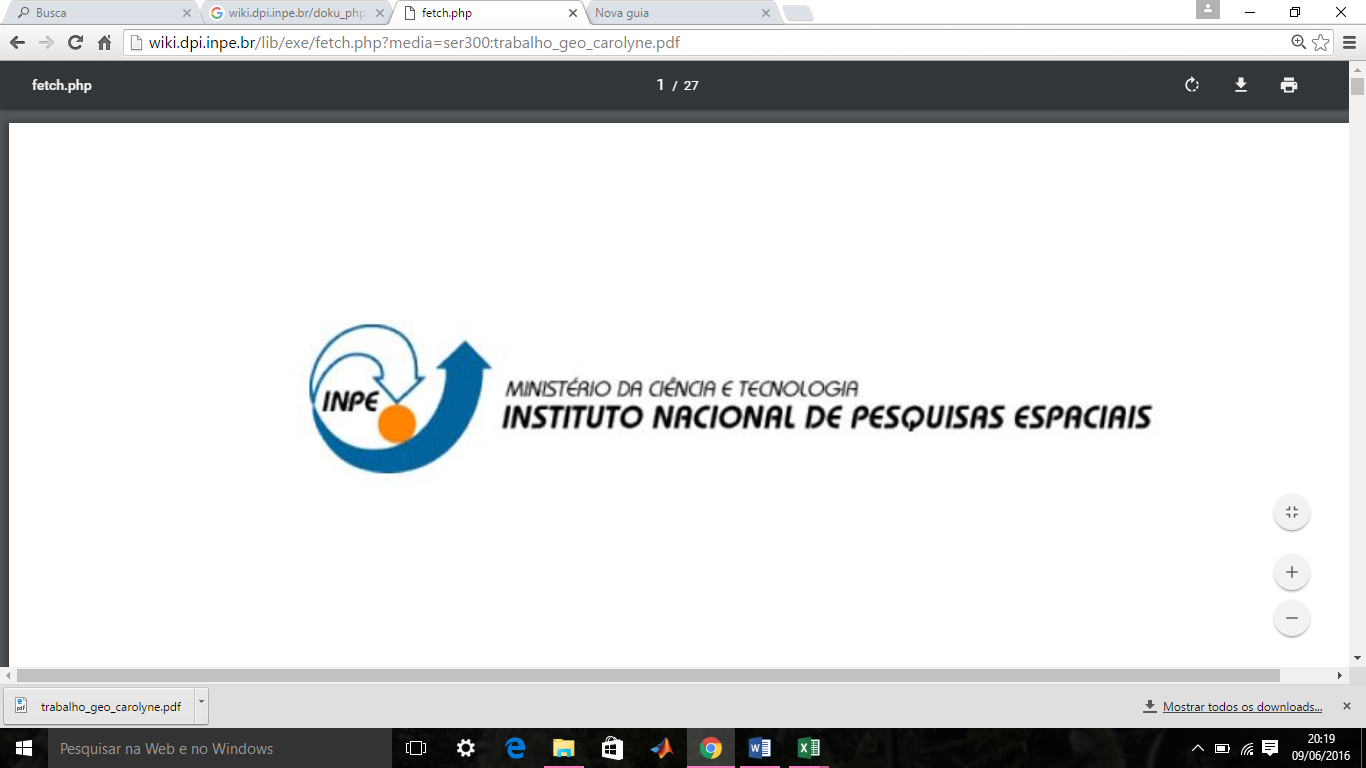 Sumário
Introdução
Objetivo
Modelo Hidrológico SCS
Materiais e Métodos
Resultados e discussões
Conclusões
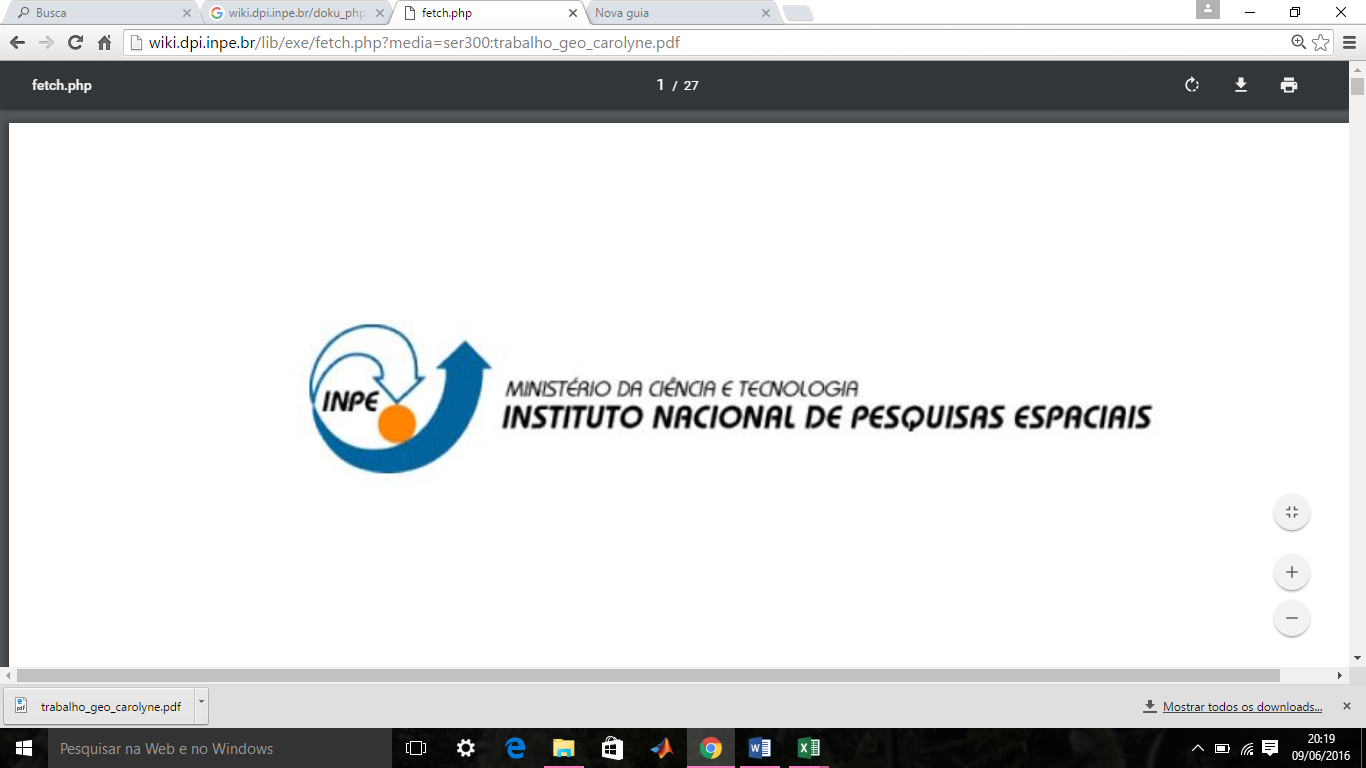 Introdução
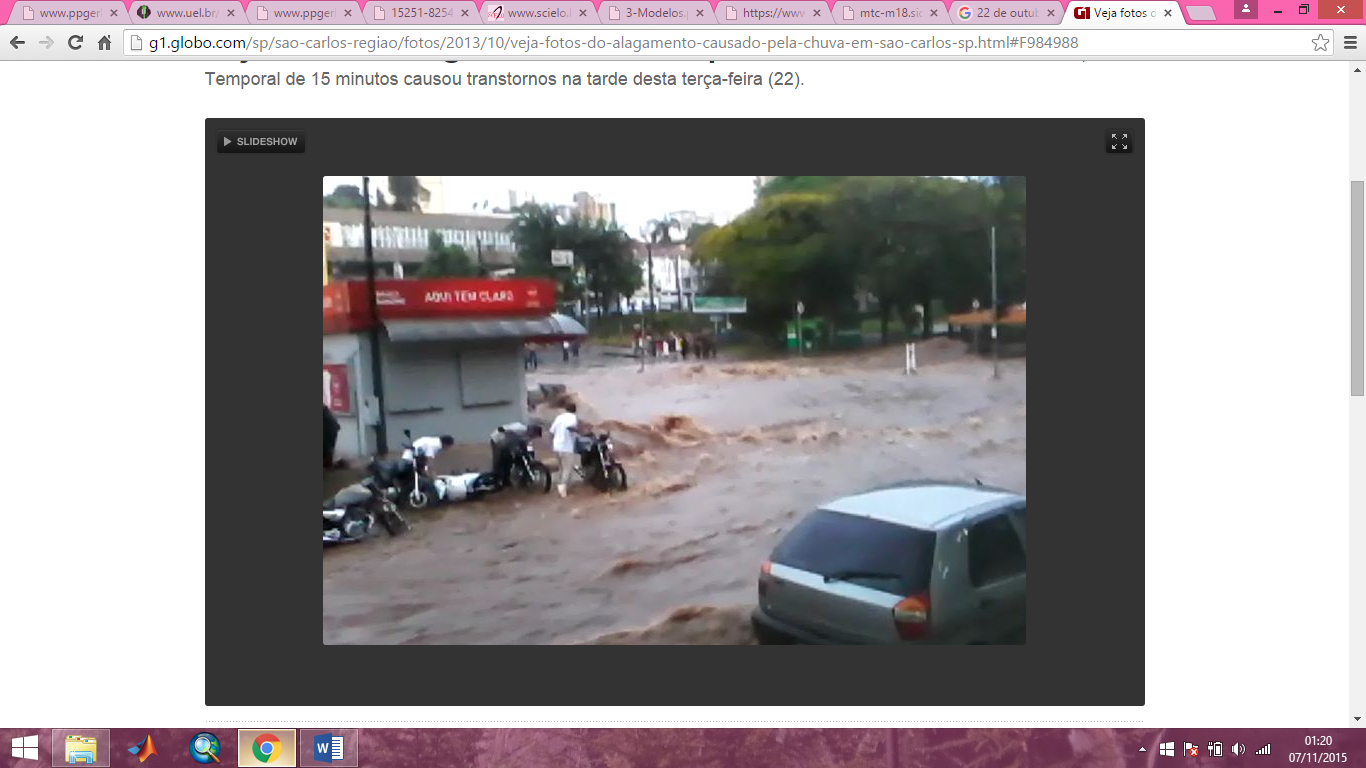 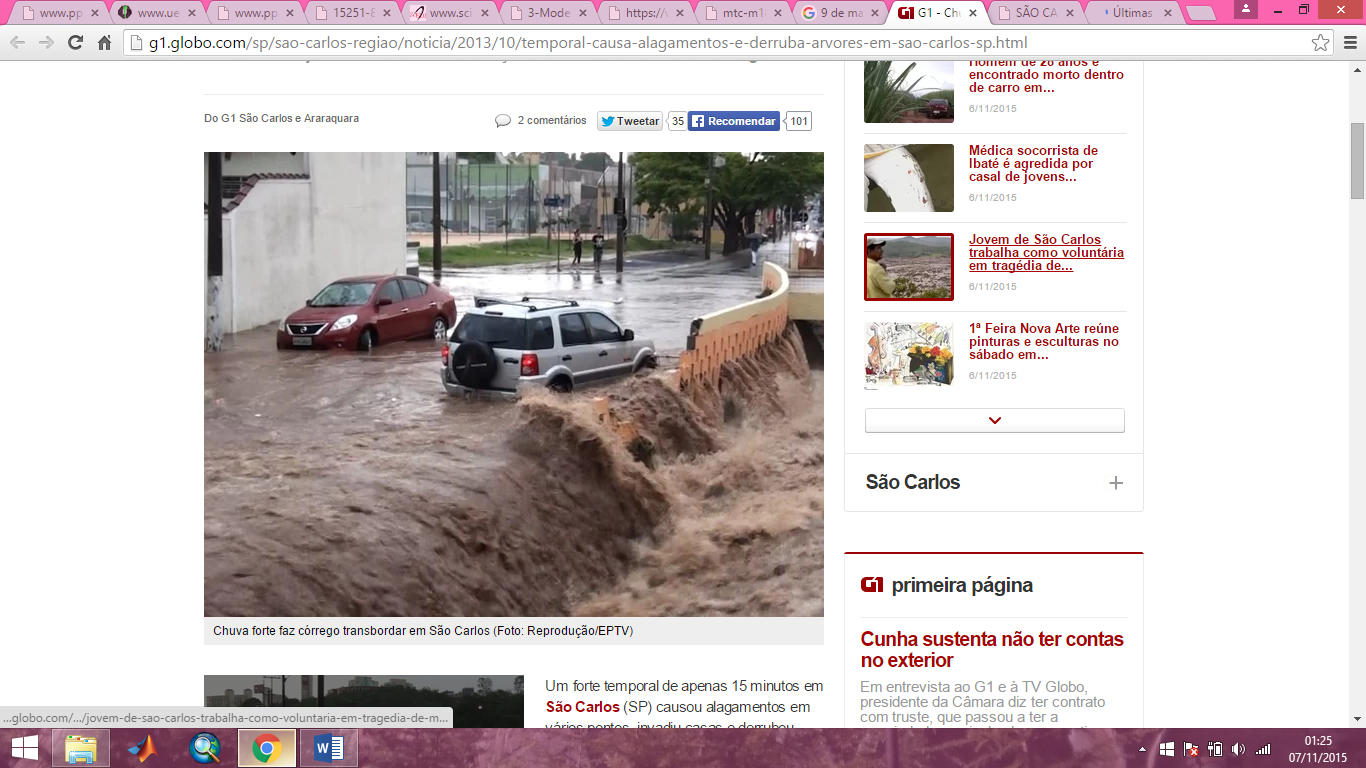 22 de outubro de 2013, São Carlos/SP
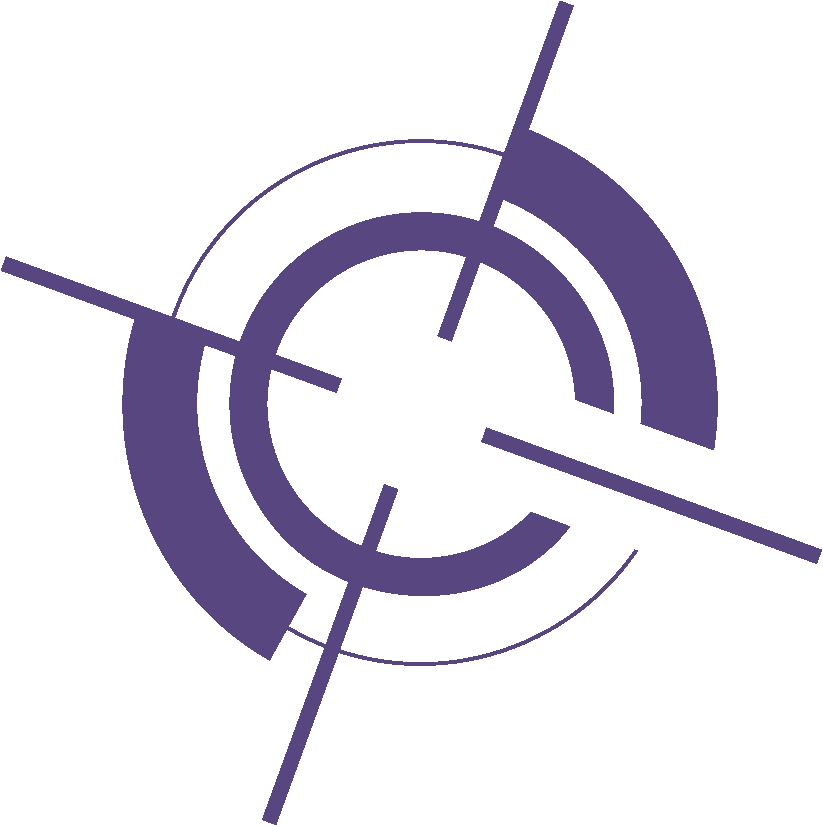 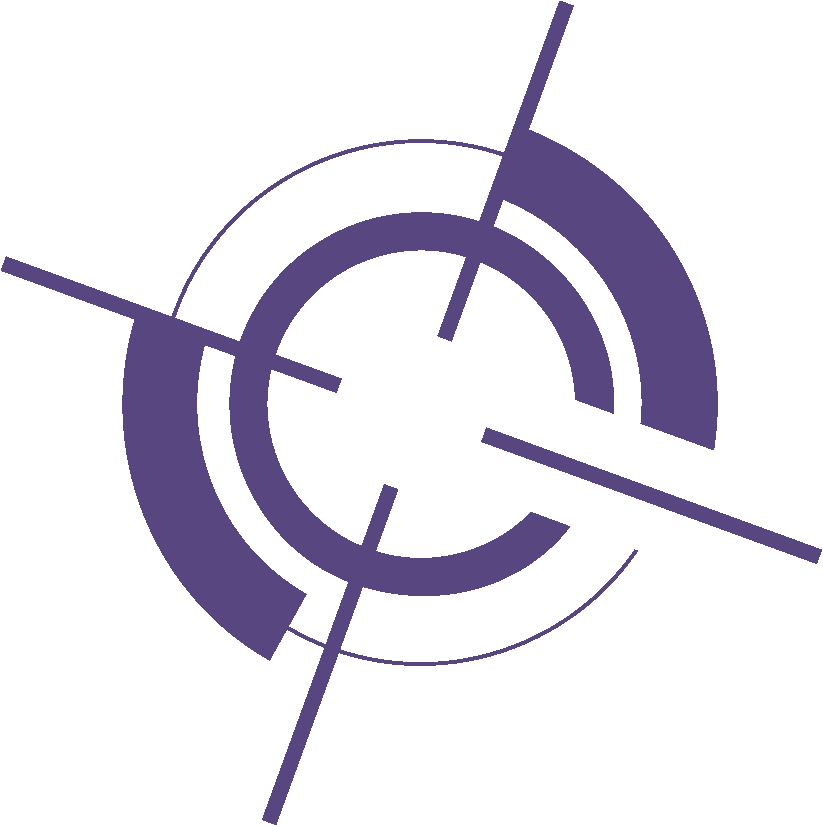 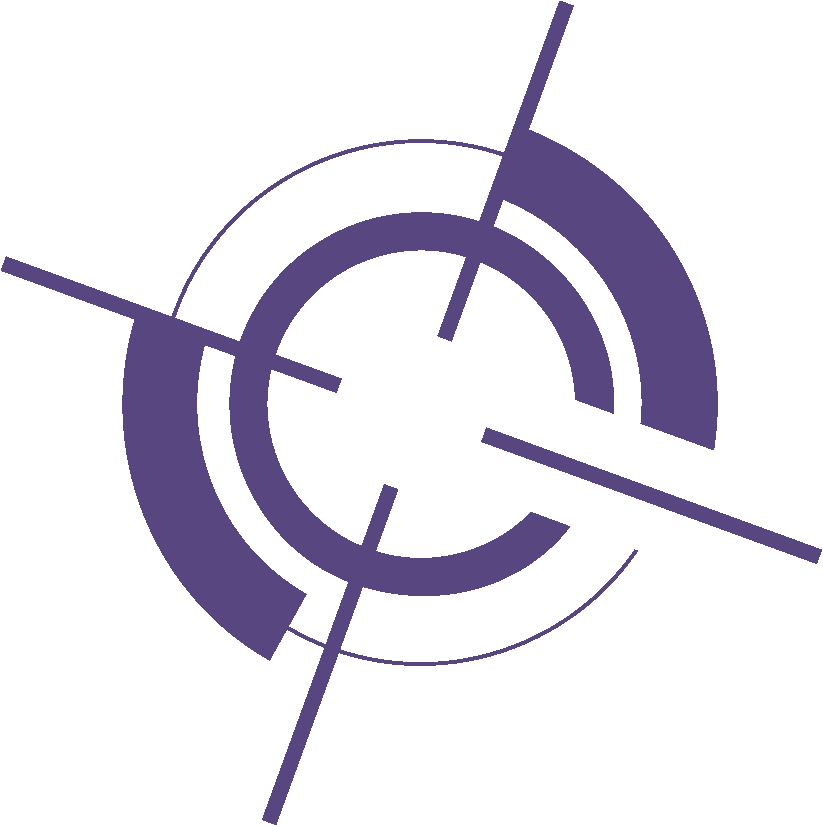 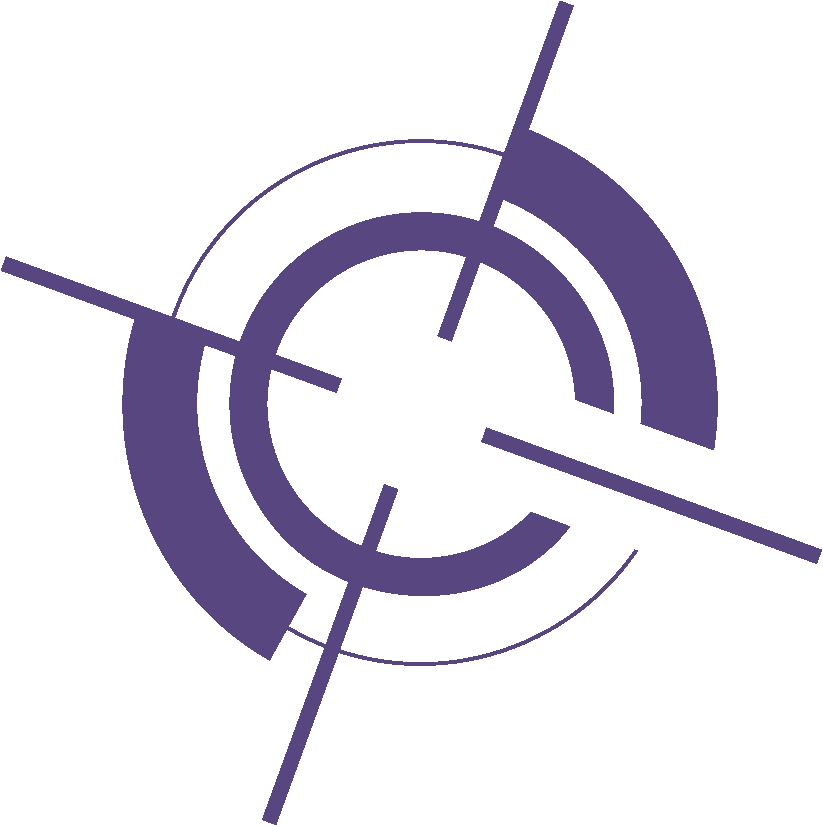 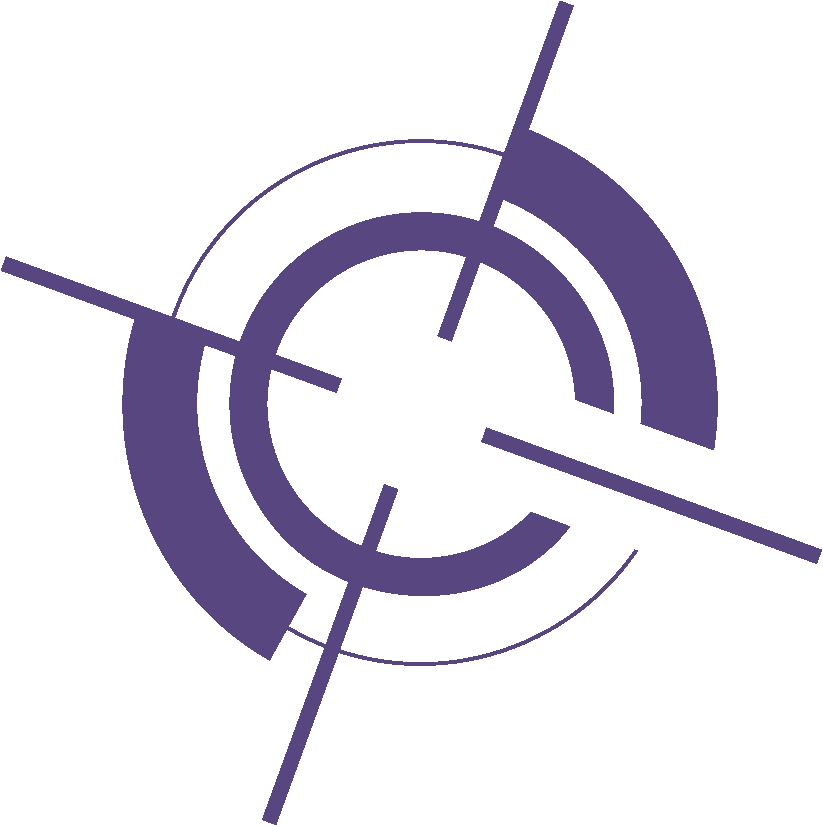 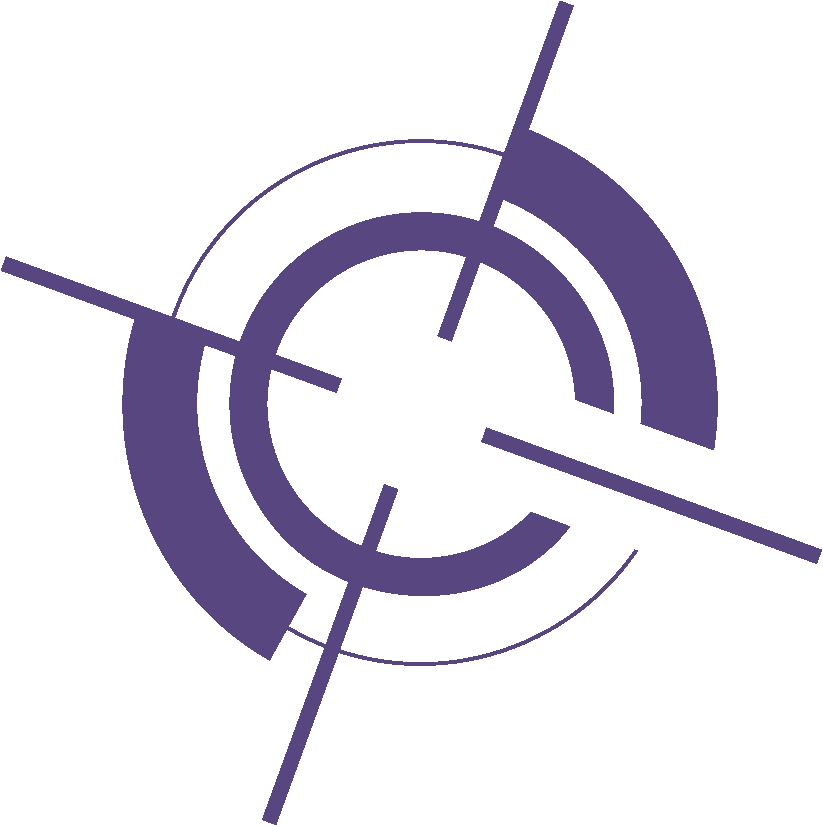 Urbanização
Enchentes e inundações
Disponibilidade de dados
Modelo Hidrológico SCS
Radar meteorológico
Medidas de incerteza
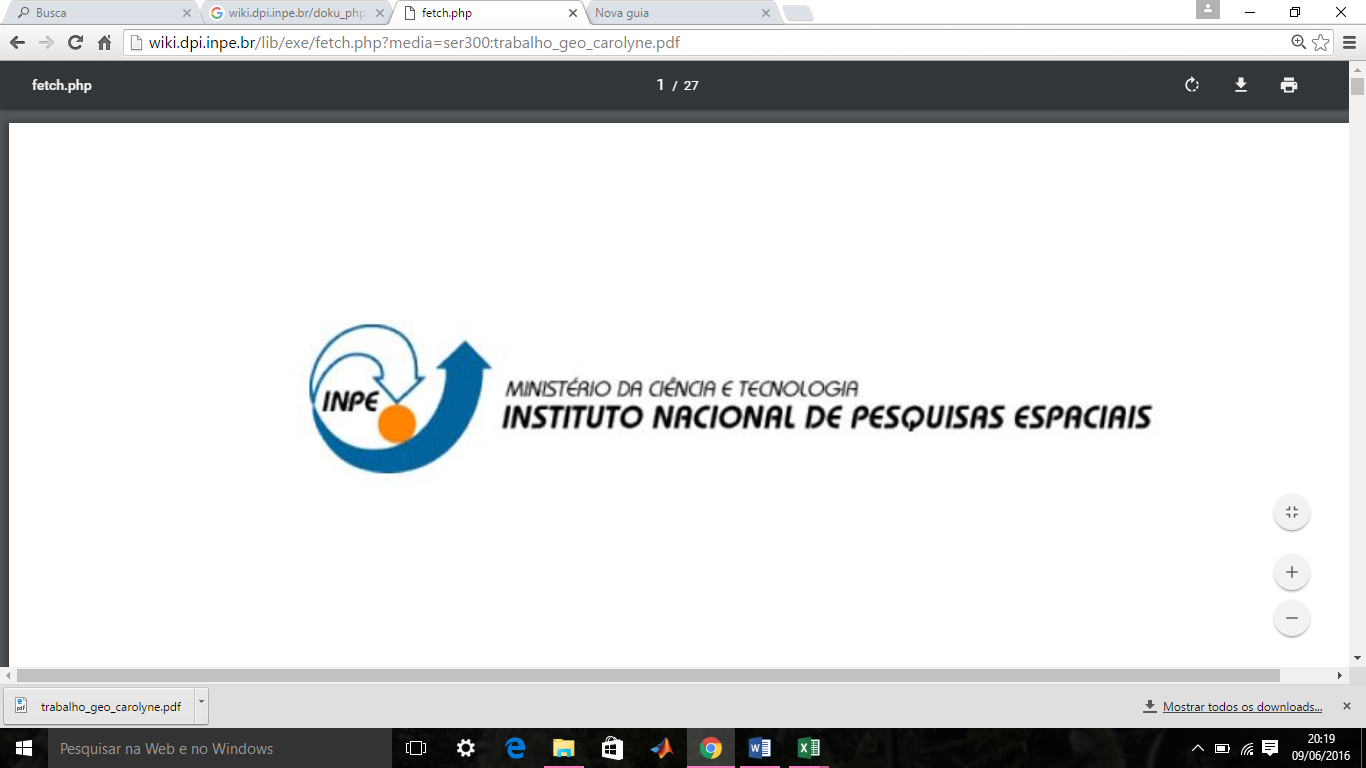 Objetivo
Mediante essas considerações, o objetivo deste estudo consistiu na análise espaço temporal da precipitação ocorrida na Bacia Hidrográfica do Rio Monjolinho, no município de São Carlos-SP no dia 22 de outubro de 2013 registrada por radar meteorológico. 

Nesse estudo, será considerado a inferência do atributo numérico CN (Curve Number), sendo exploradas medidas de incerteza definidas a partir da média e do desvio padrão. A informação de incerteza é útil para se avaliar a qualidade do modelo assumido para um determinado atributo, nesse caso está relacionado com os valores de Curve Number adotados e sua influência no resultado do cálculo final da chuva efetiva para a bacia.
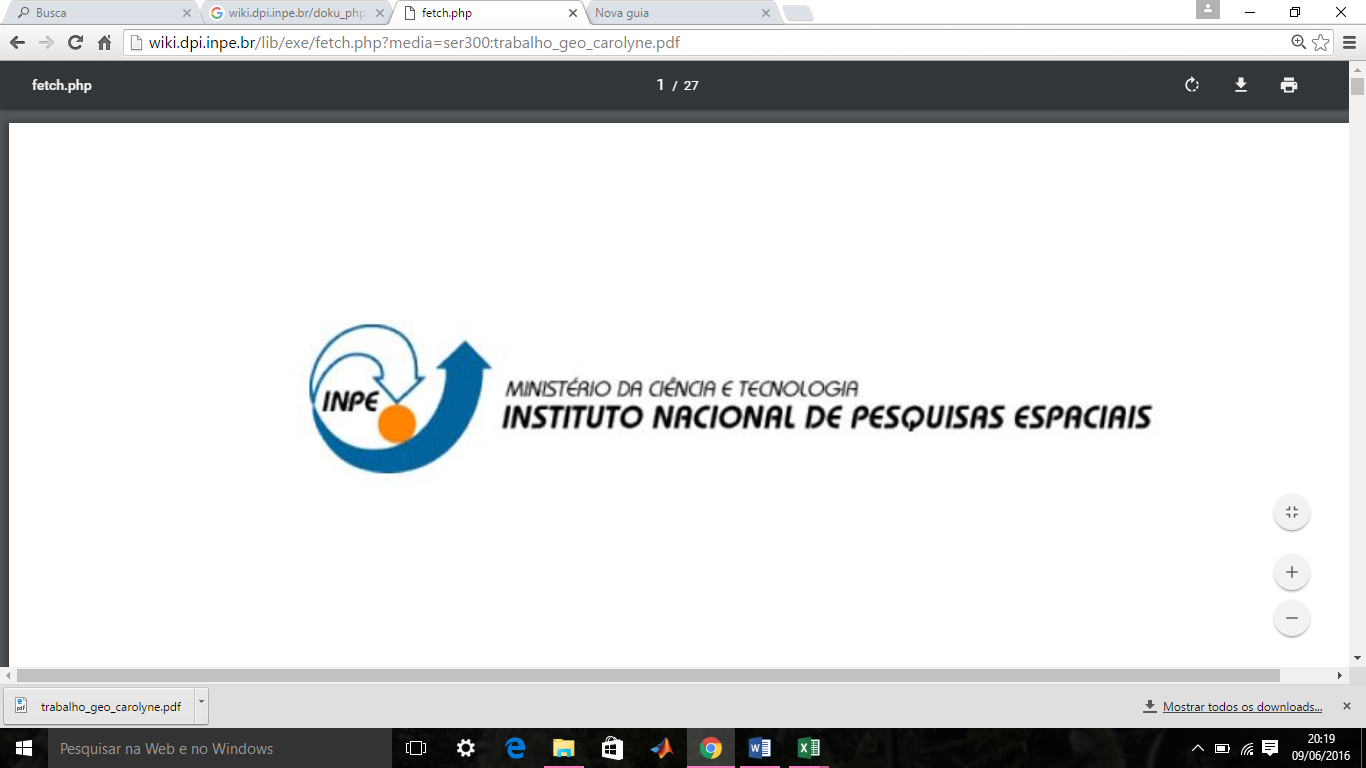 Modelo Hidrológico SCS
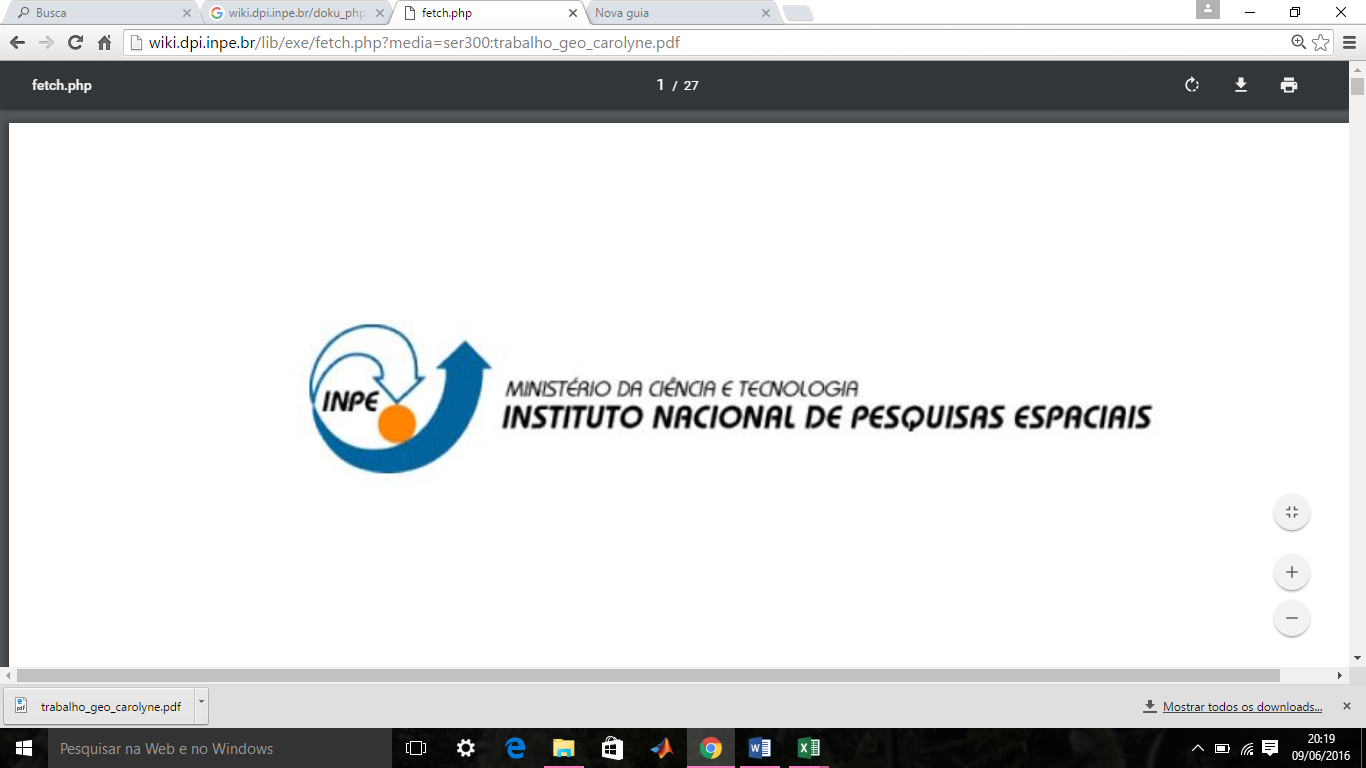 Tabela 1: Classificação dos grupos hidrológicos e suas características.
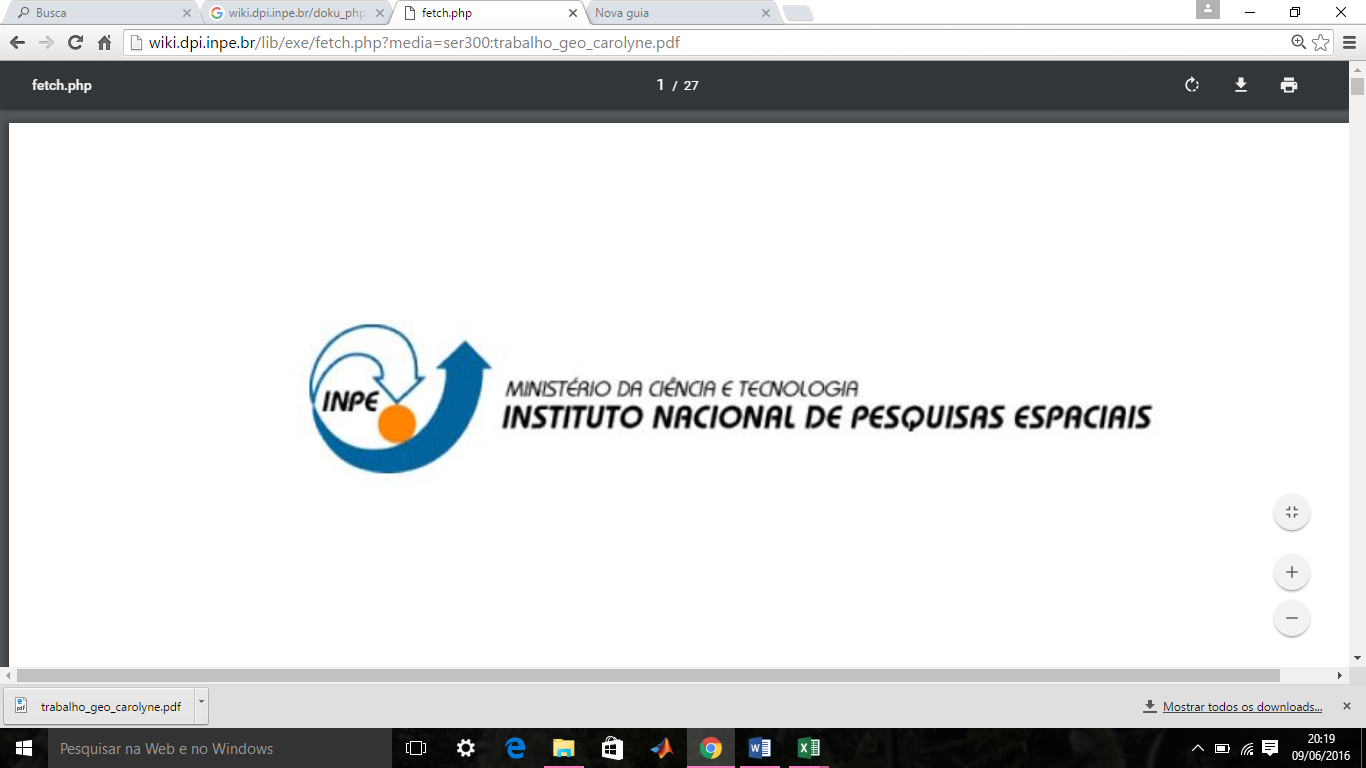 2° A aplicação do Curve Number leva em conta a condição média de umidade antecedente do solo, chamada de AMC (Antecedent Moisture Condition).
AMC 1 – Situação em que os solos estão secos. Tucci (2002) sugere que para a superfície atingir esta condição, a precipitação acumulada dos cinco dias anteriores deve ser menor que 36 mm; 
AMC 2 – Situação média em que os solos correspondem à umidade de capacidade de campo; 
AMC 3 – Situação em que ocorreram precipitações consideráveis nos últimos cinco dias e o solo encontra-se saturado. Nesta condição, a precipitação acumulada nos cinco dias anteriores deve ser maior que 53 mm, segundo Tucci (2002).

Os valores de CN encontrados nas tabelas do SCS correspondem ao valor para a situação média, AMC 2 (CN2). As correções para as situações 1(CN1) e 3 (CN3) são calculadas em função do valor de CN2 por (ARNOLD e WILLIAMS, 1995):
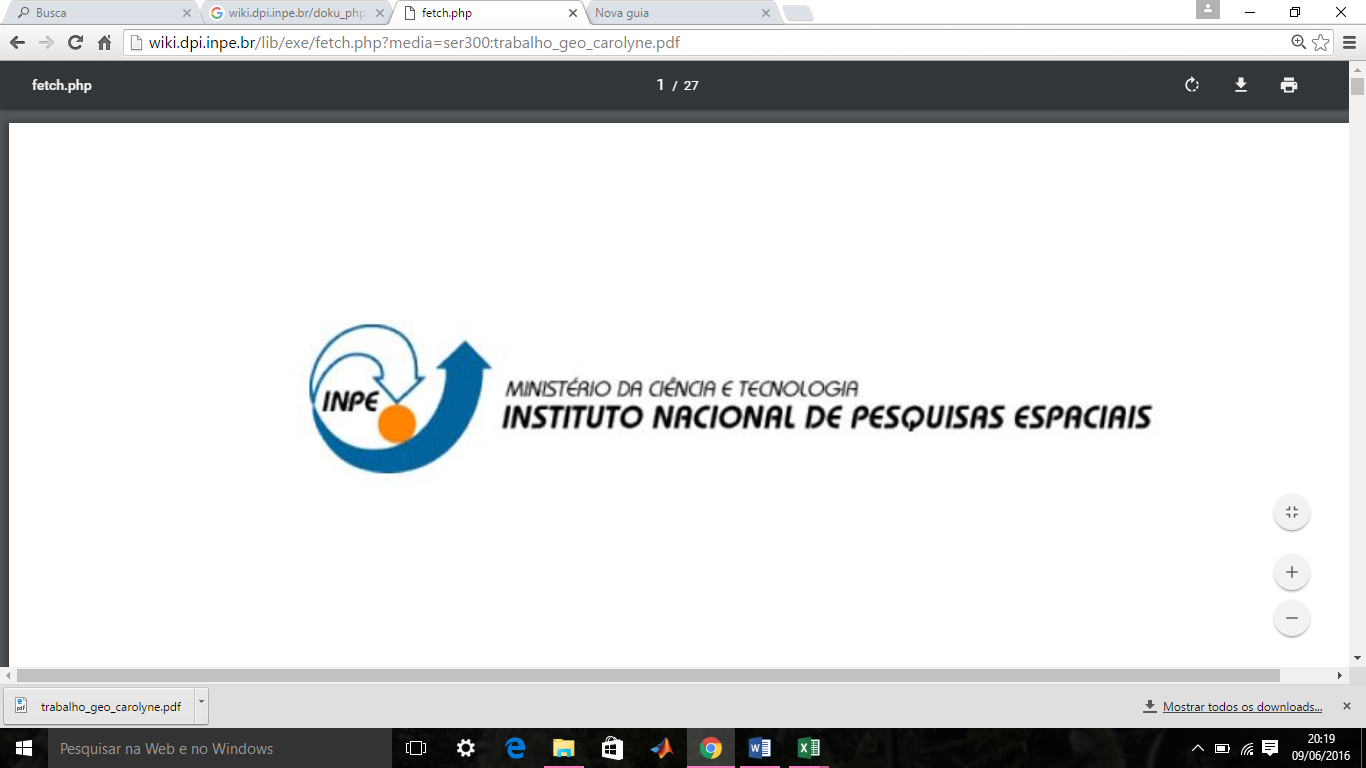 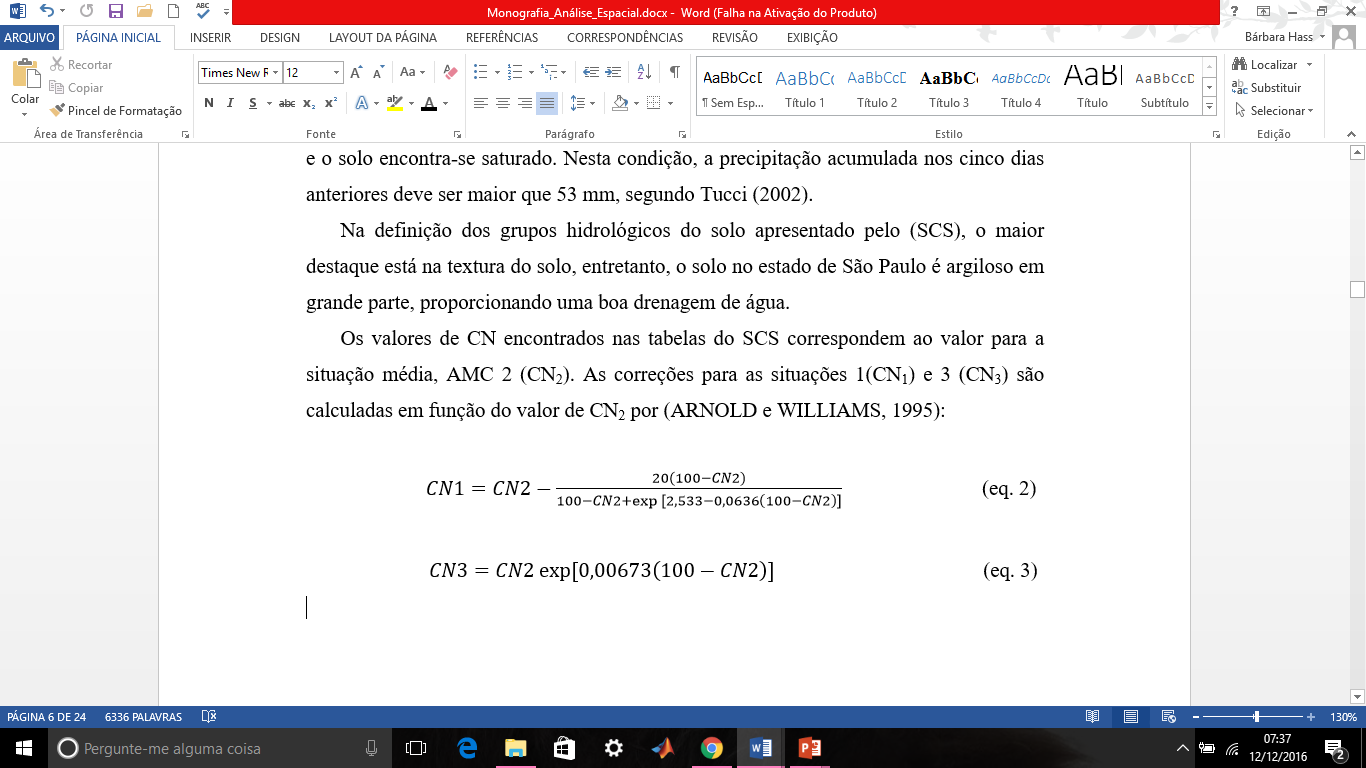 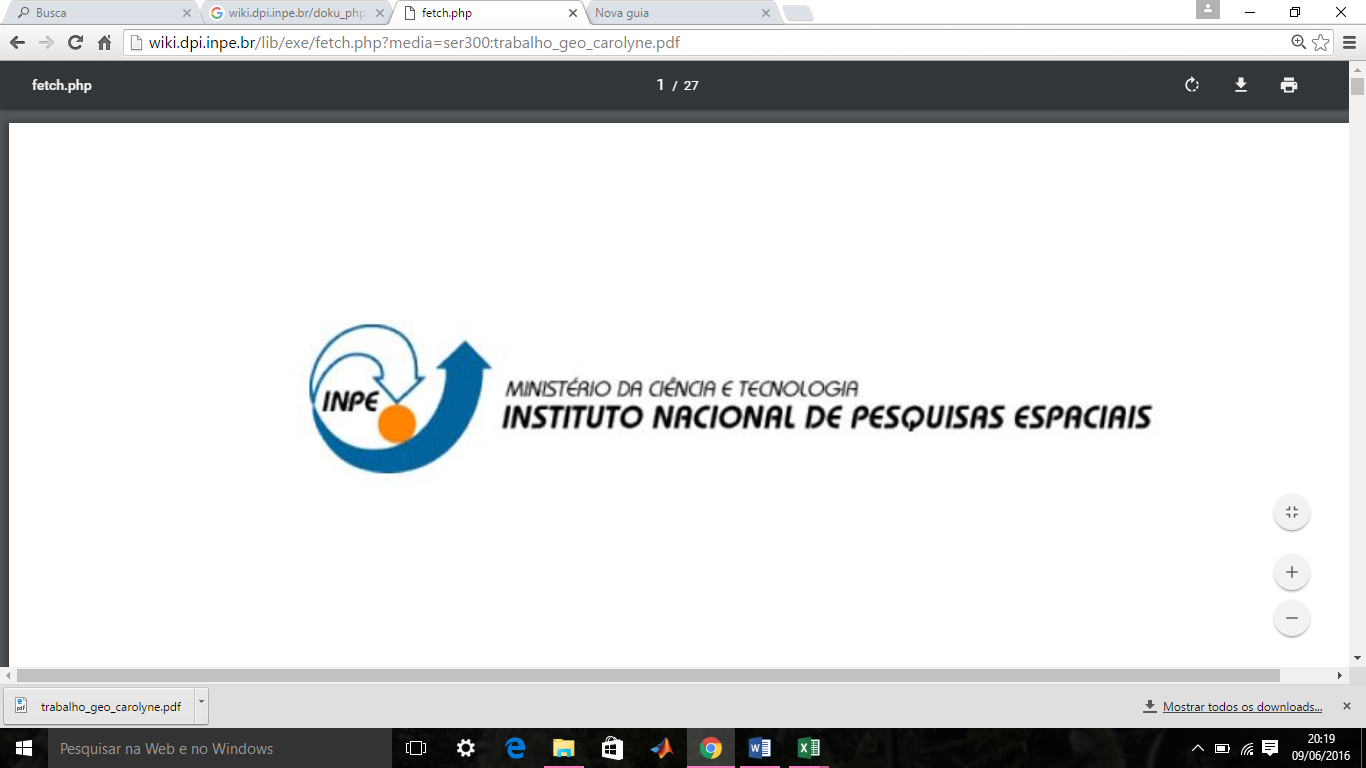 4° Chuva Efetiva
Materiais e Métodos
O presente trabalho foi realizado em três etapas:
Caracterização da área de estudo e delimitação da bacia; 
	Banco de Dados;
	Radar;
	Mapas Temáticos;
Análise do Comportamento da precipitação;
Medidas de Incerteza.
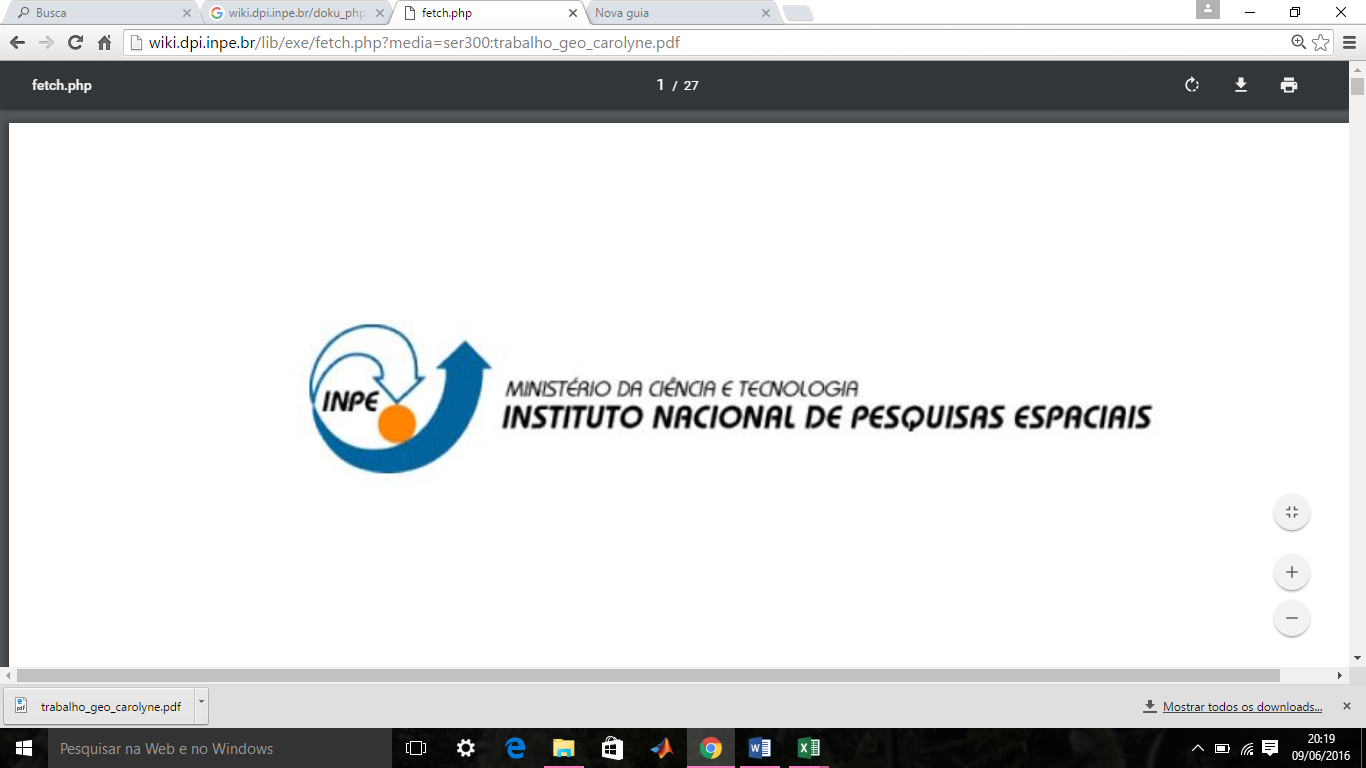 Fluxograma
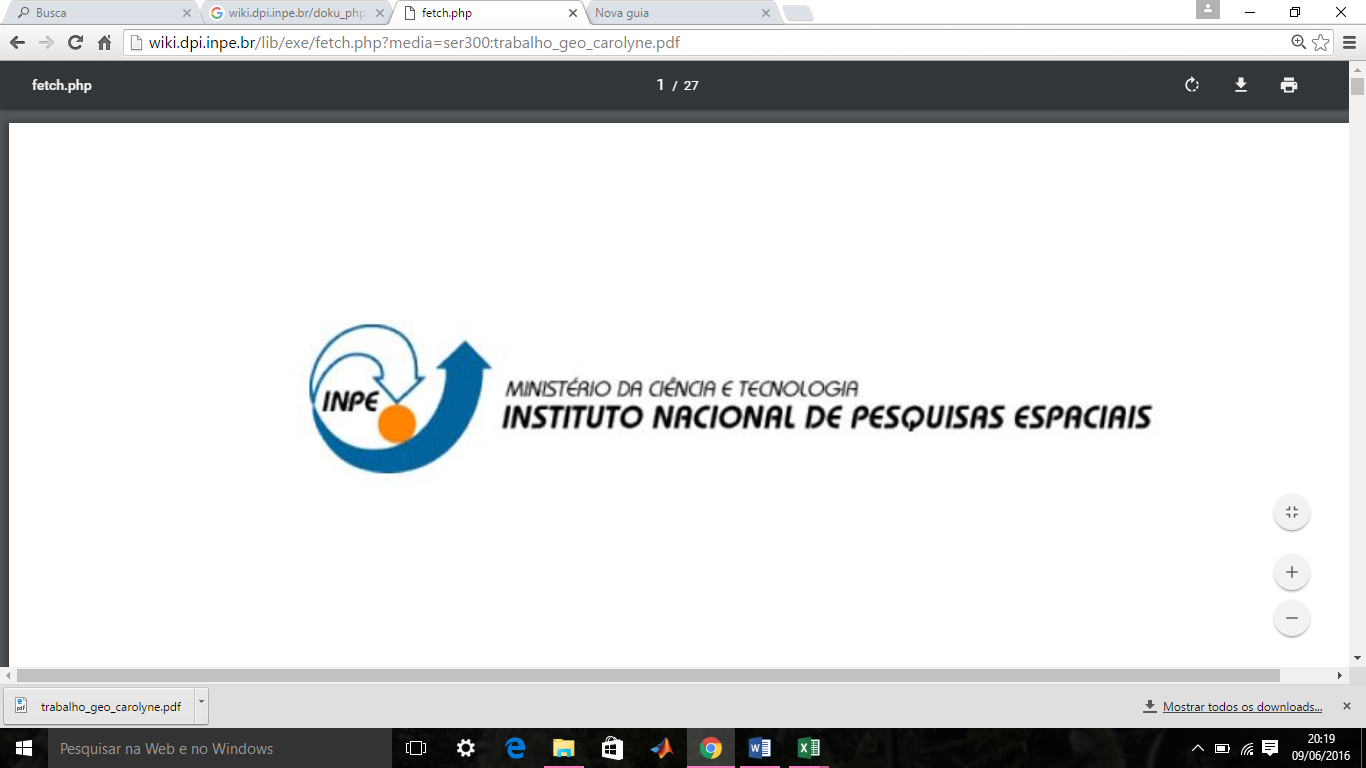 Área de estudo
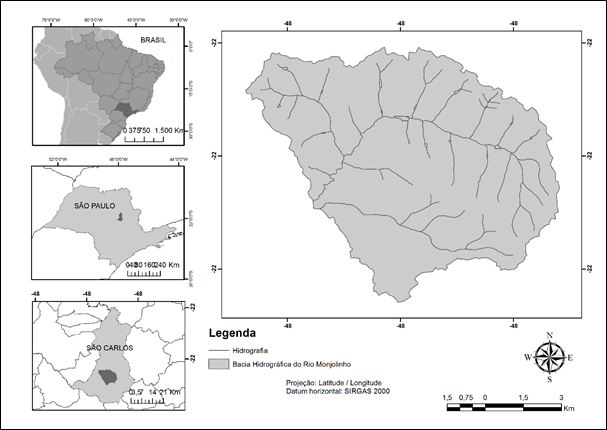 Bacia do Rio Monjolinho 
Área total de 71,3 Km²
Bacia Urbanaizada
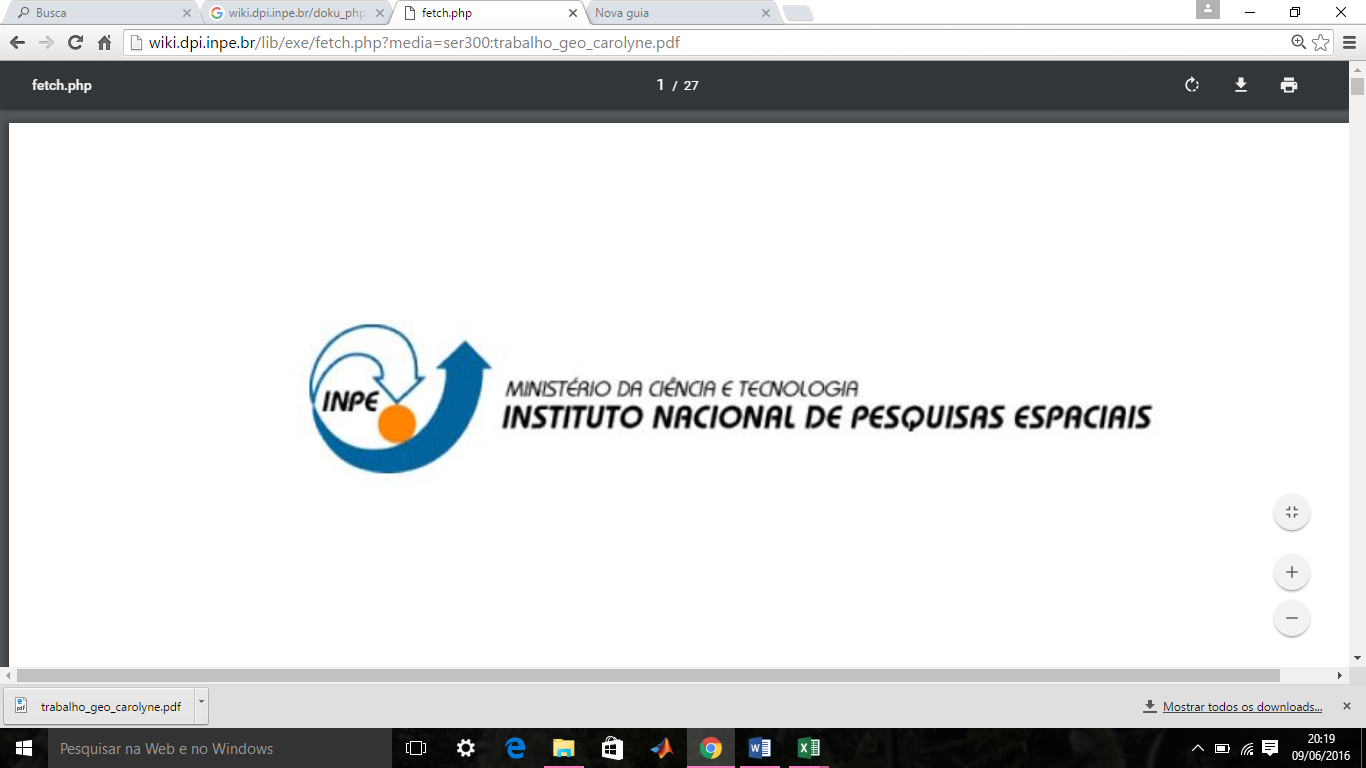 Radar
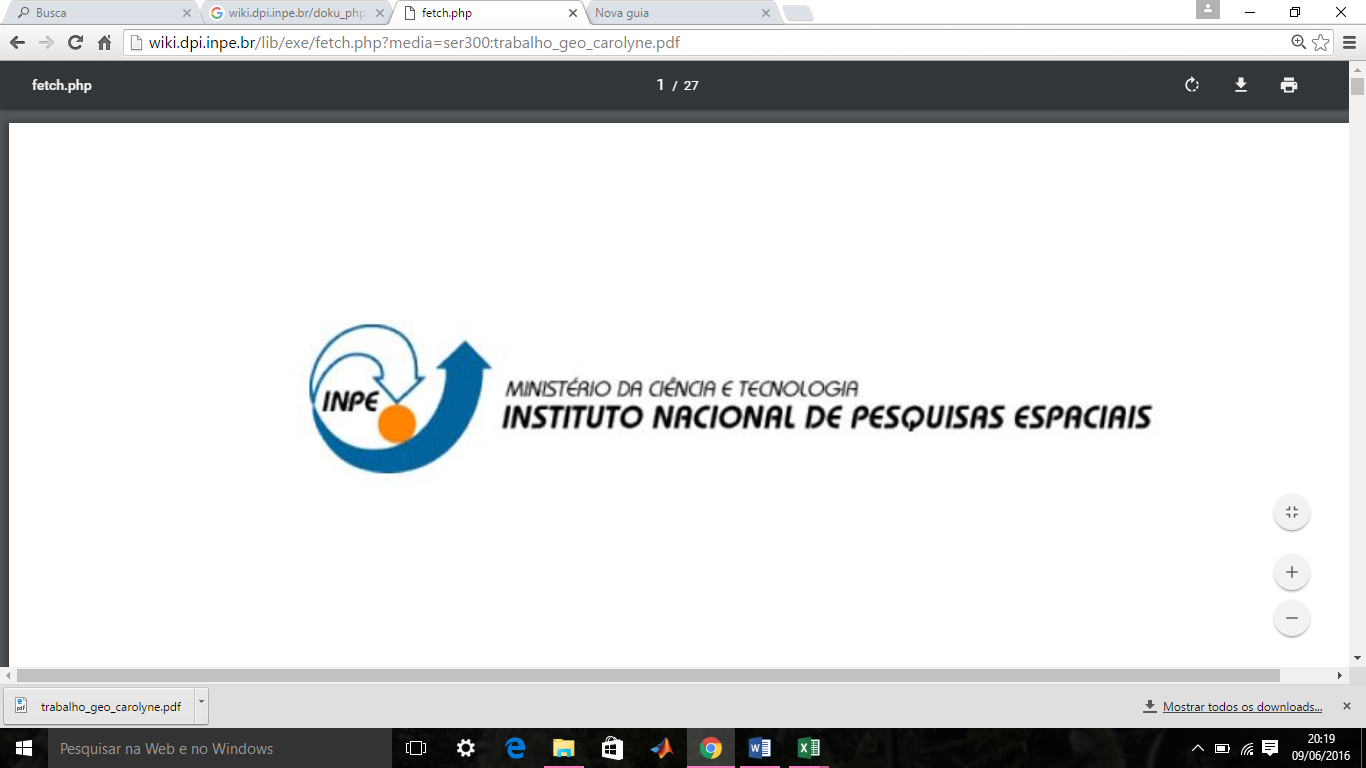 Medidas de Incerteza
Uma das maneiras de melhorar os resultados de um experimento, é repeti-lo e recolher mais dados. Para esse estudo, foram realizadas 100 repetições de valores aleatórios para CN. 


Esta quantidade é conhecida é a média amostral. Também podemos medir a dispersão dos resultados ao redor da média. É comum se utilizar o parâmetro chamado de variância amostral:


Também utiliza-se o desvio padrão s = (s2)1/2 para representar o quão dispersas estão as medidas. Por isso, a incerteza da medida sempre estará relacionada ao desvio padrão. Por isso, foram gerados mapas de incerteza da média da chuva efetiva e do desvio padrão (incerteza).
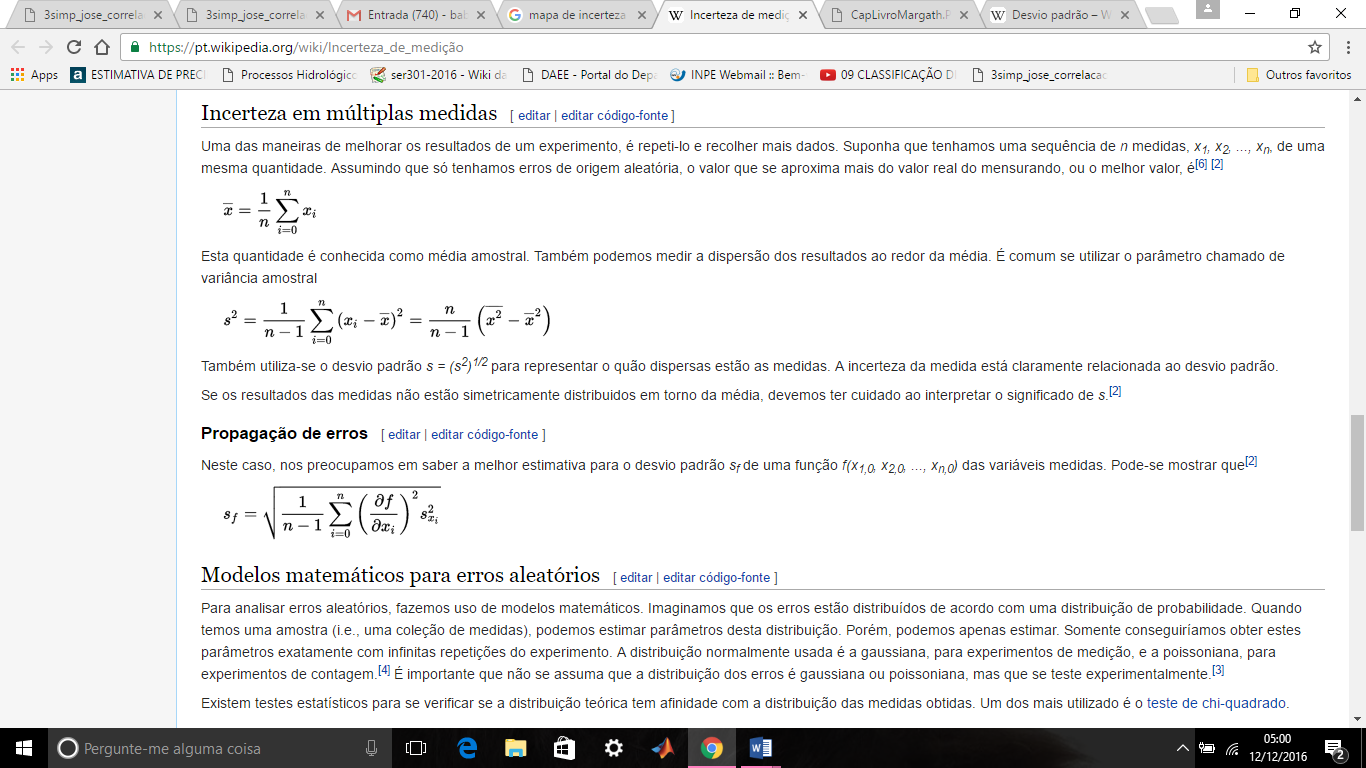 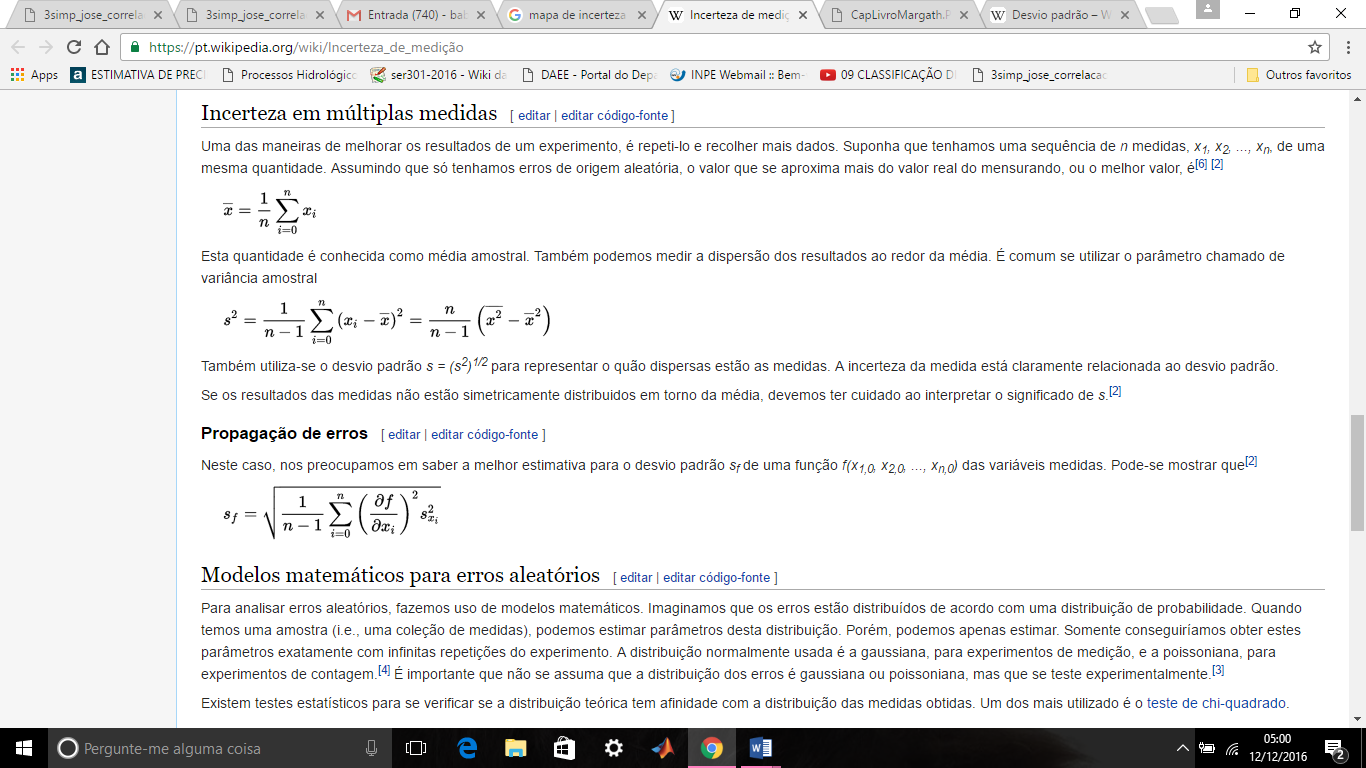 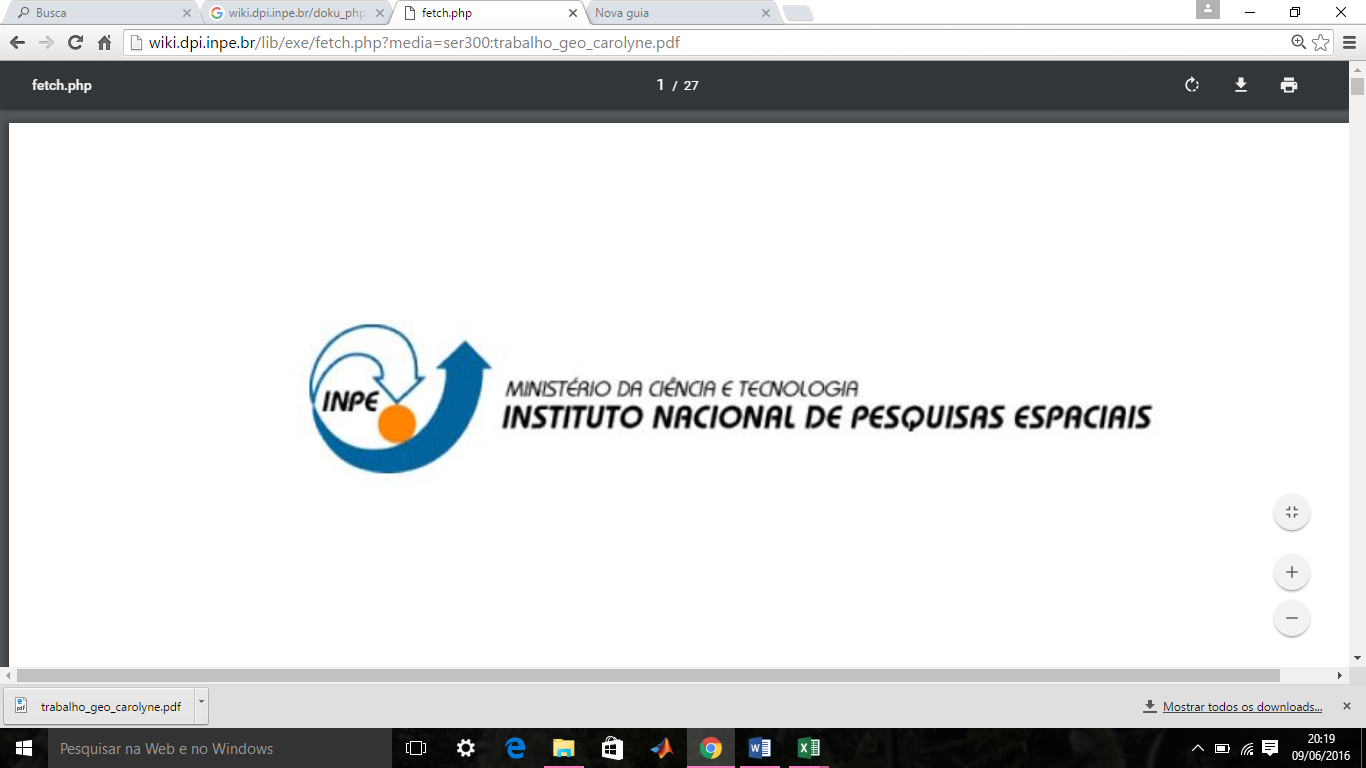 As perdas iniciais por infiltração são assumidas em 20% do valor total do armazenamento potencial no solo.   O modelo hidrológico em estudo faz o cálculo da chuva efetiva, a partir da equação:
Q=(P-0.2S)2P+0.8S                             P≥0.2S
O dado de precipitação inserido nessa equação foi o acumulado pelo radar meteorológico do IPMet.
Valores inferidos de CN para cada tipo de solo classificado e seu respectivo grupo hidrológico. Fonte: adaptado de Bielenki e Barbassa (2012).
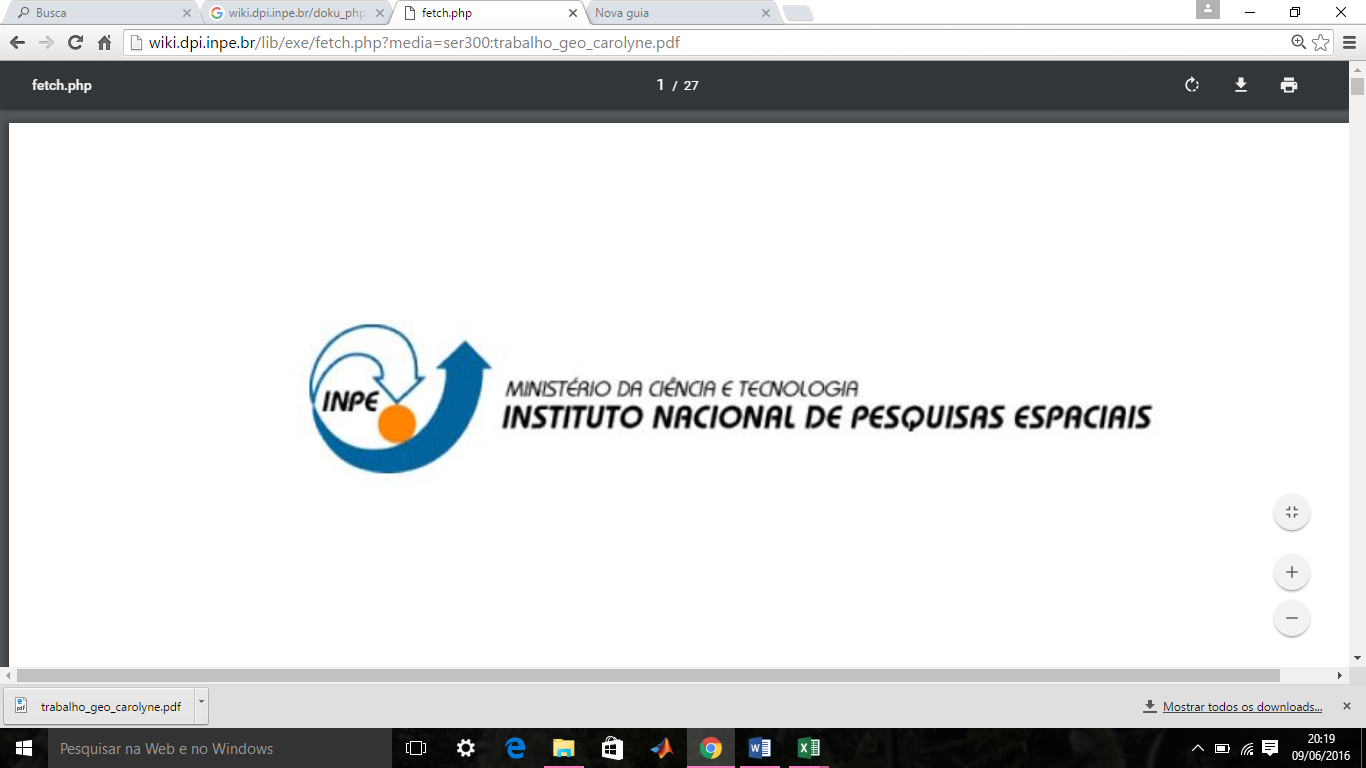 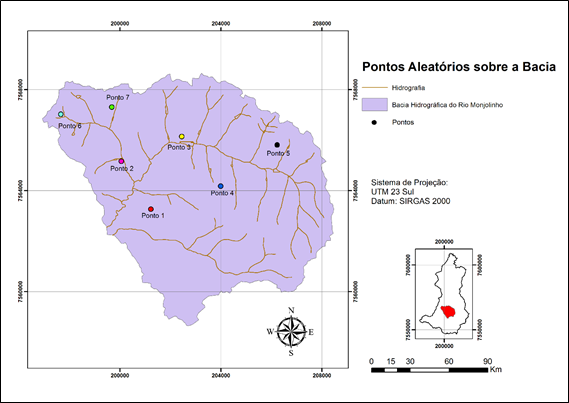 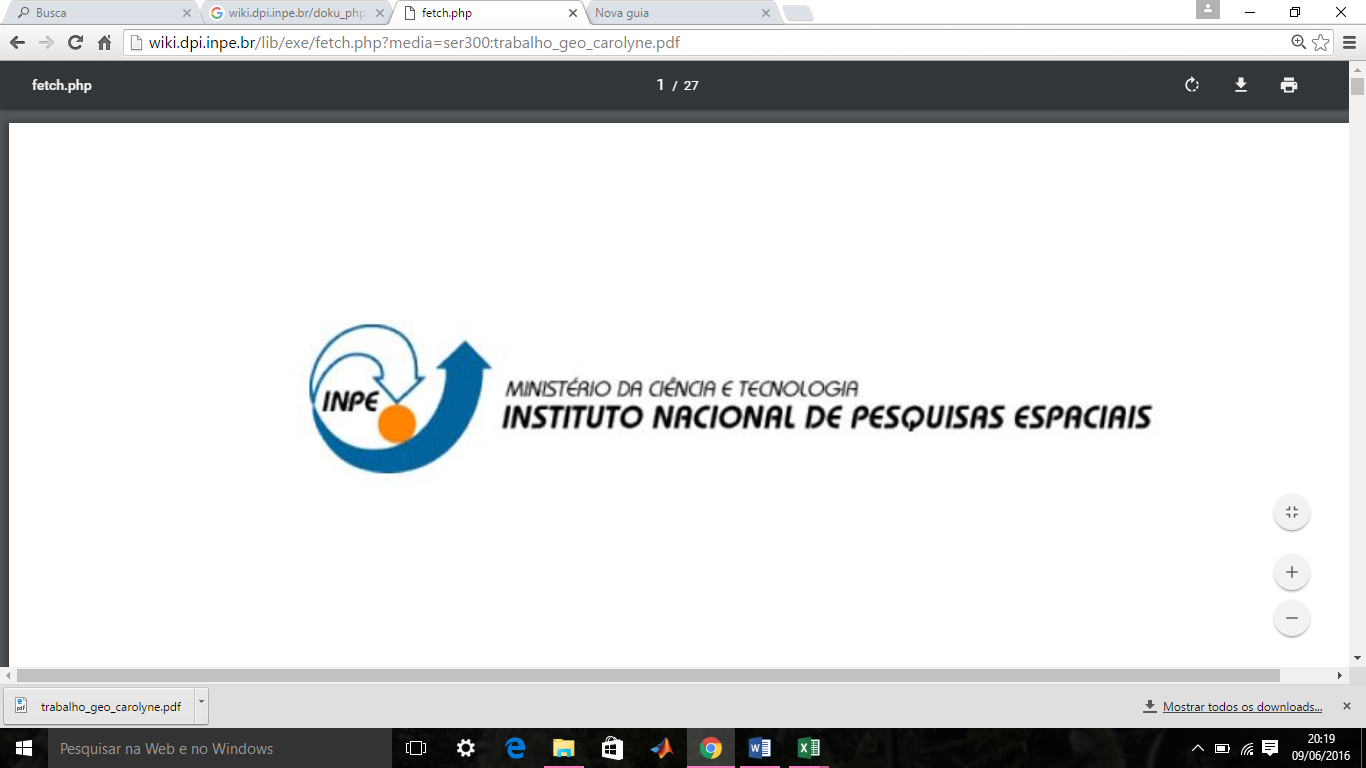 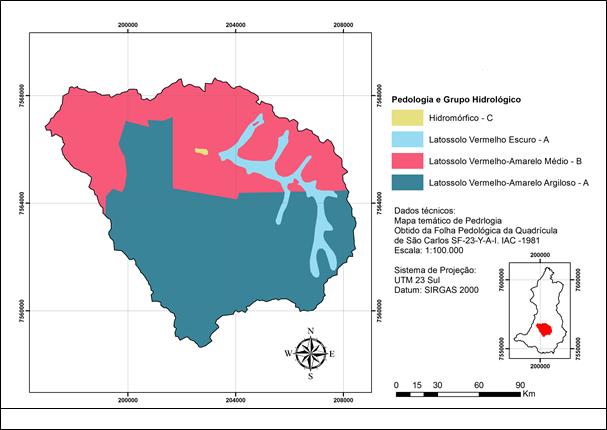 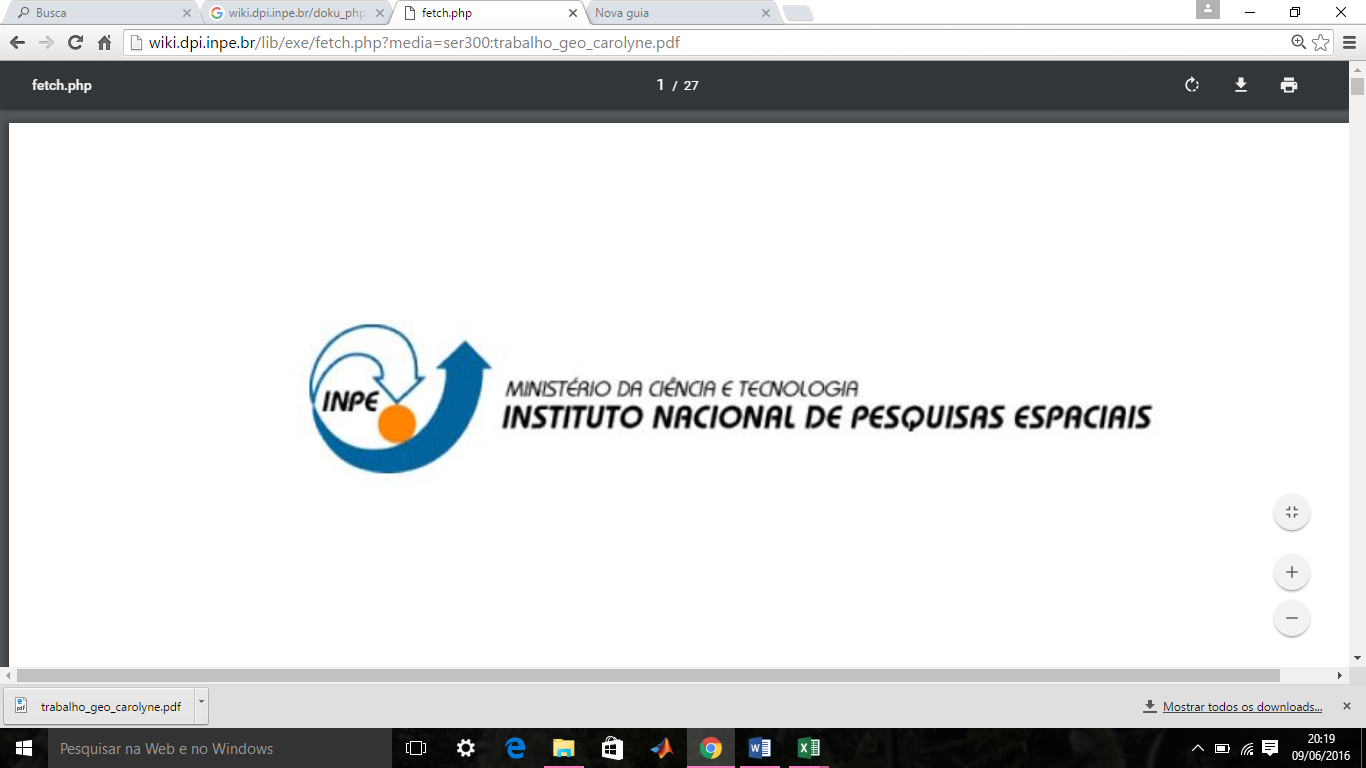 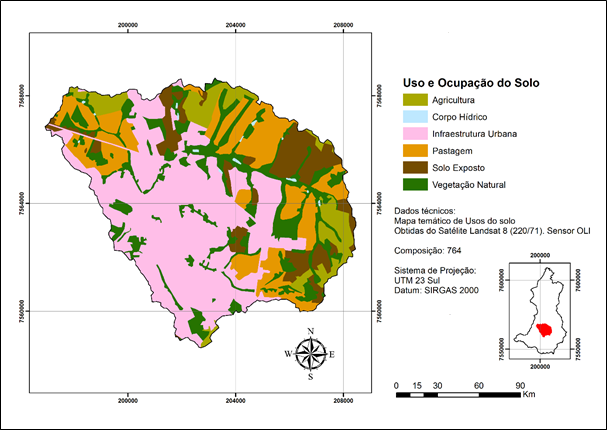 43,15%
18,94%
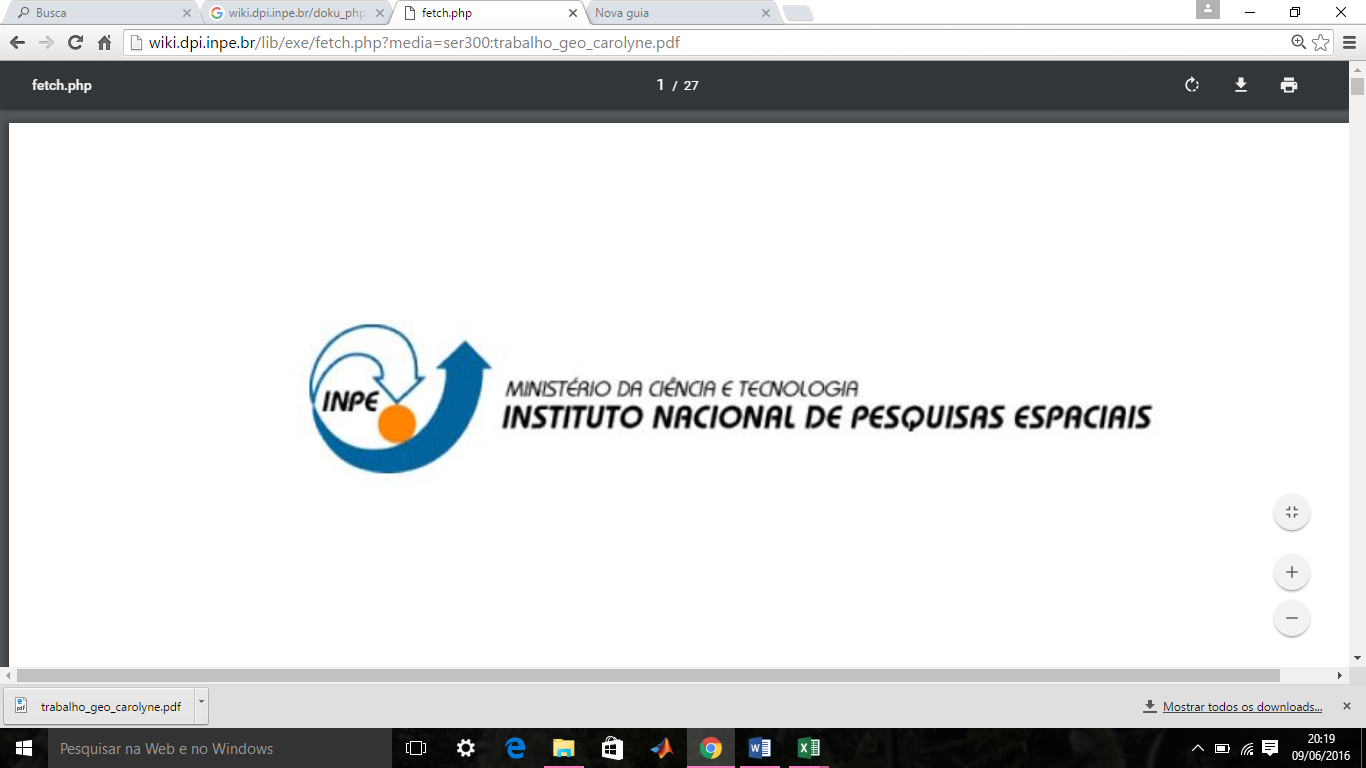 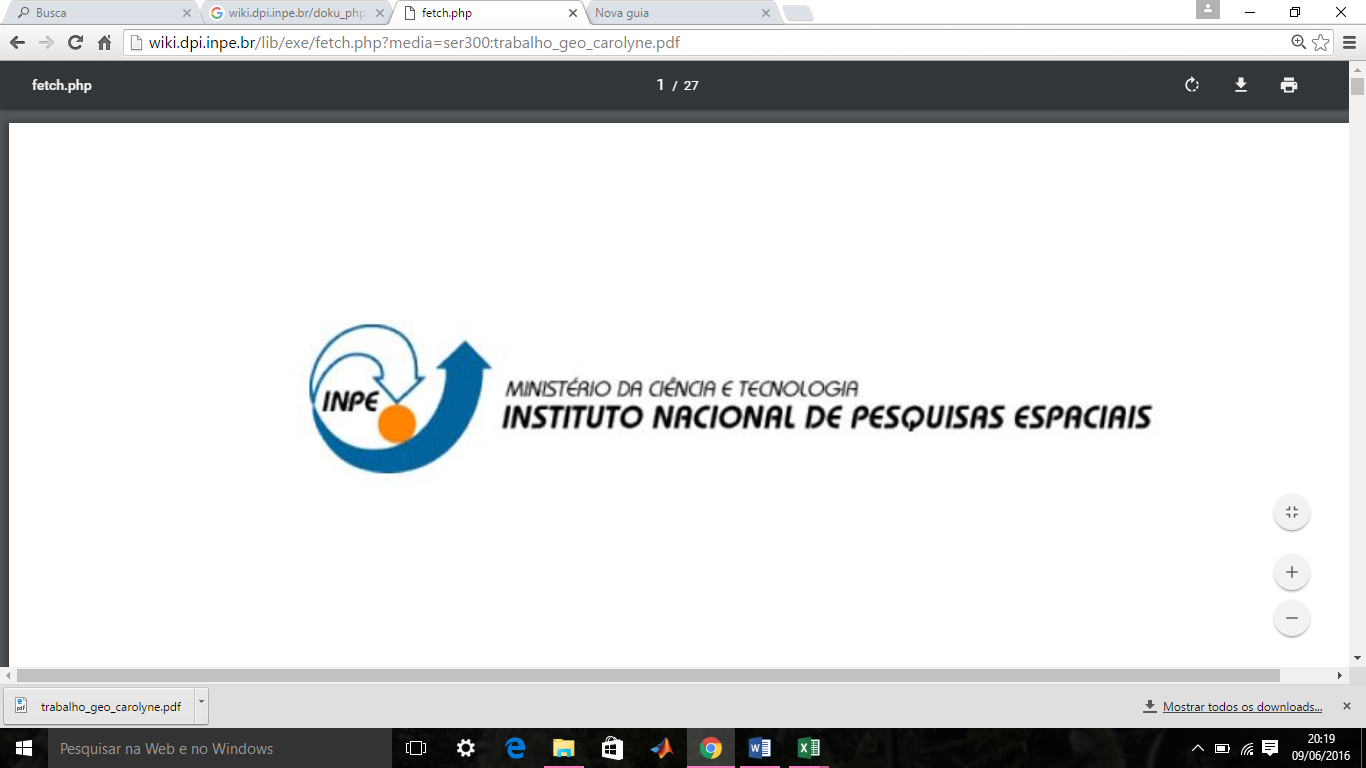 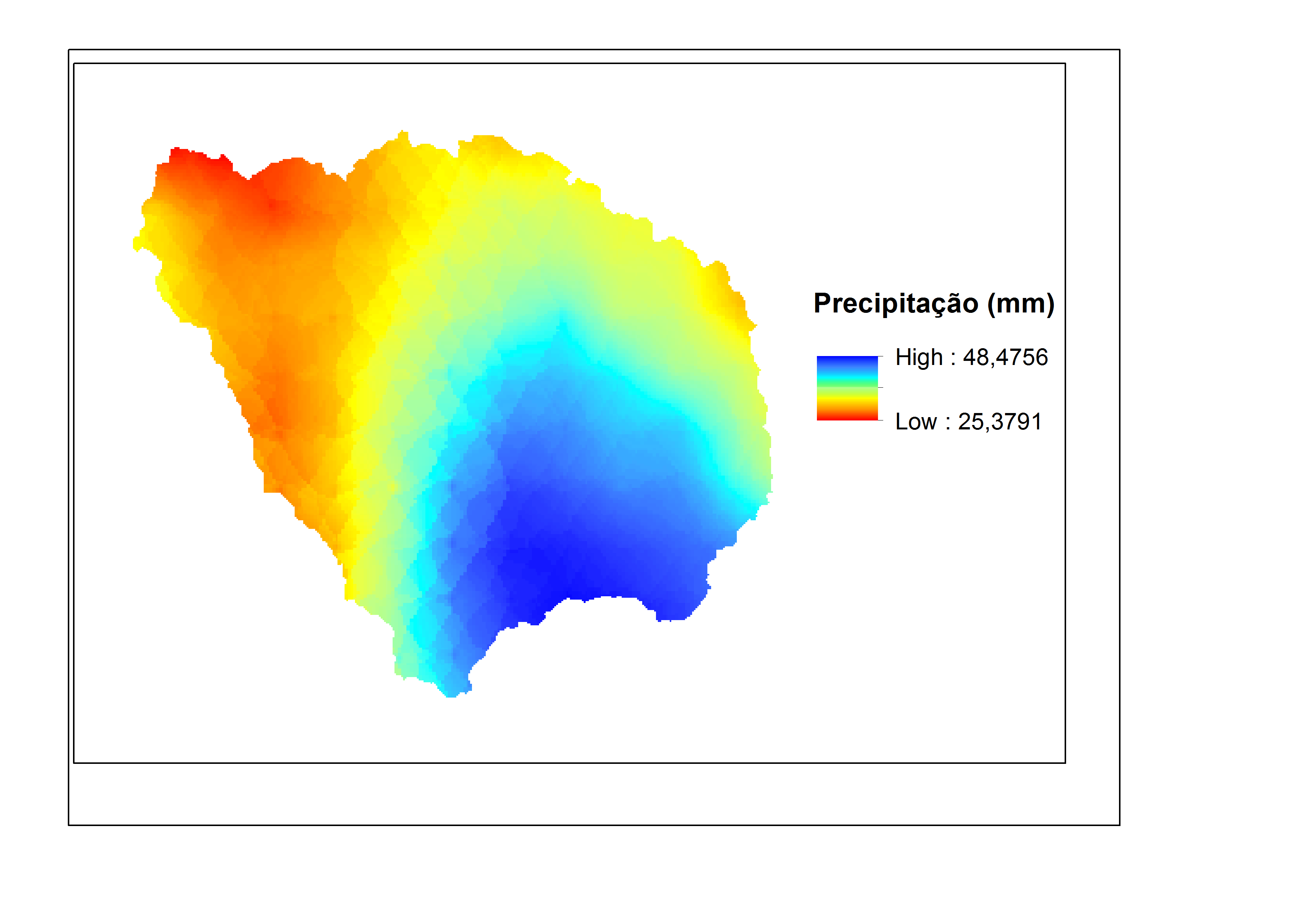 O evento de precipitação se concentrou grande parte no limite inferior da bacia, próxima ao exutório. A precipitação foi diminuindo gradativamente, mas na região central da bacia pode-se observar com clareza o gradiente da distribuição da precipitação sobre a bacia.
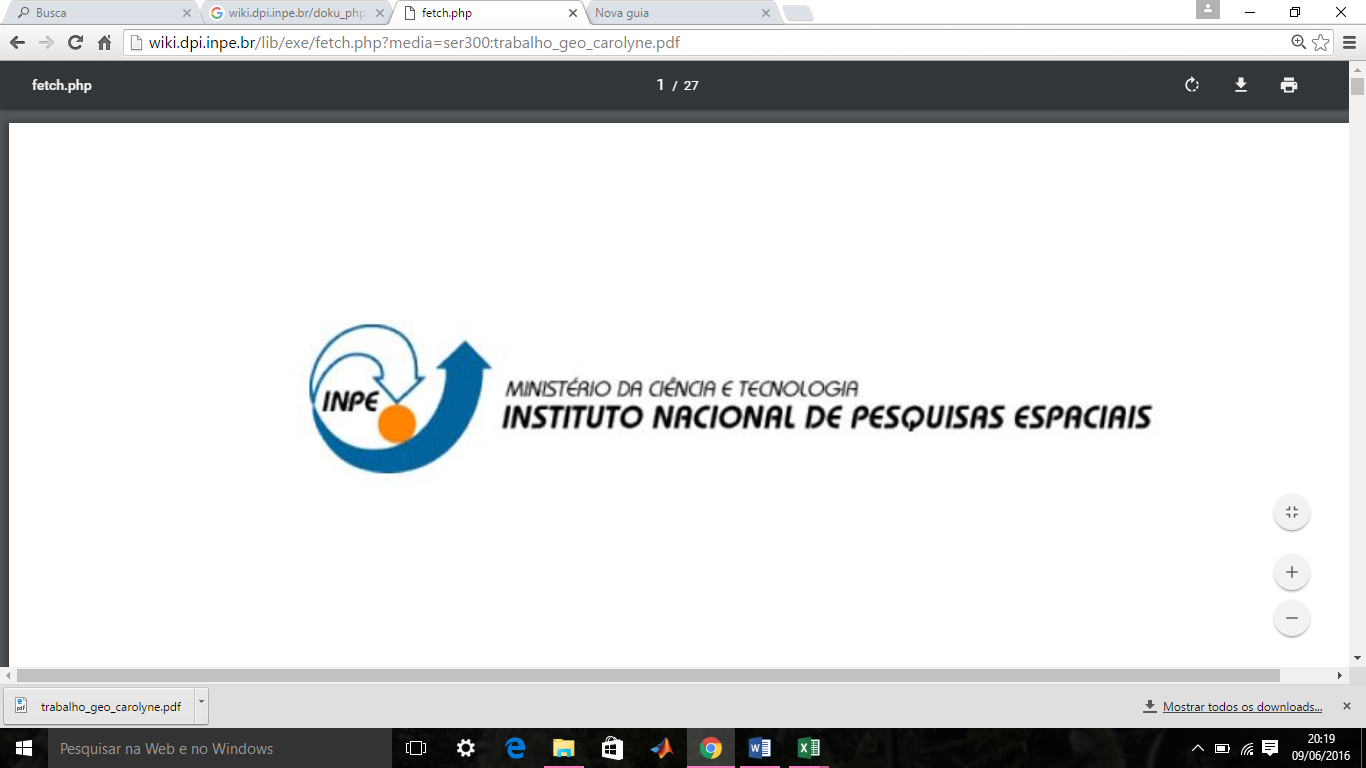 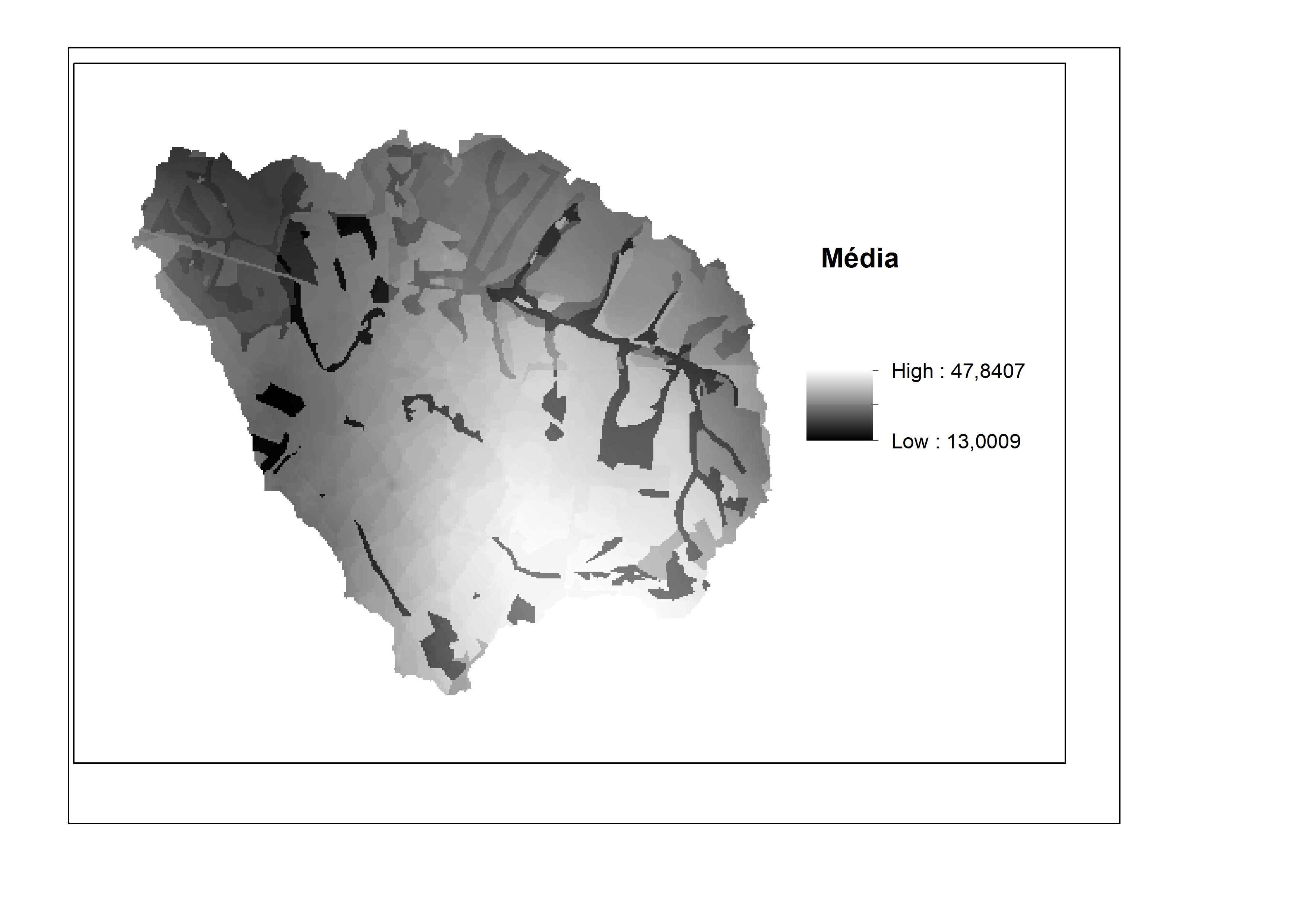 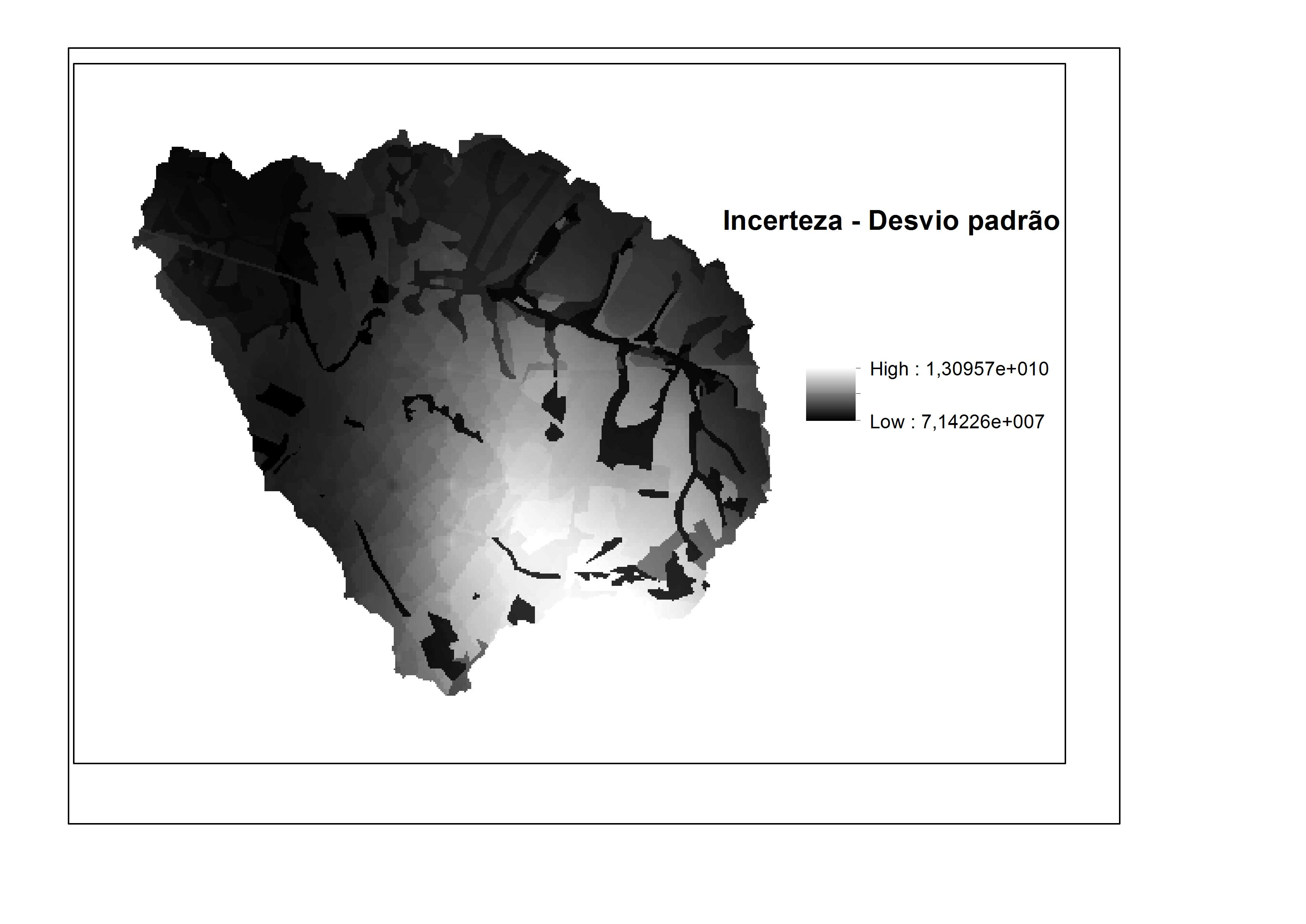 Nas análises do mapas de incerteza da chuva efetiva média e do desvio padrão observou-se que regiões espaciais com maior variabilidade do atributo CN são as candidatas mais fortes a 0.013097 apresentarem informação de incerteza mais alta (regiões mais brancas nos mapas de incerteza).

Essas áreas coincidiram com as regiões que registraram precipitação mais concentradas e que apresentam o uso área urbana predominante. A pavimentação, culminando numa impermeabilização do solo podem ter influenciado nesse resultado.
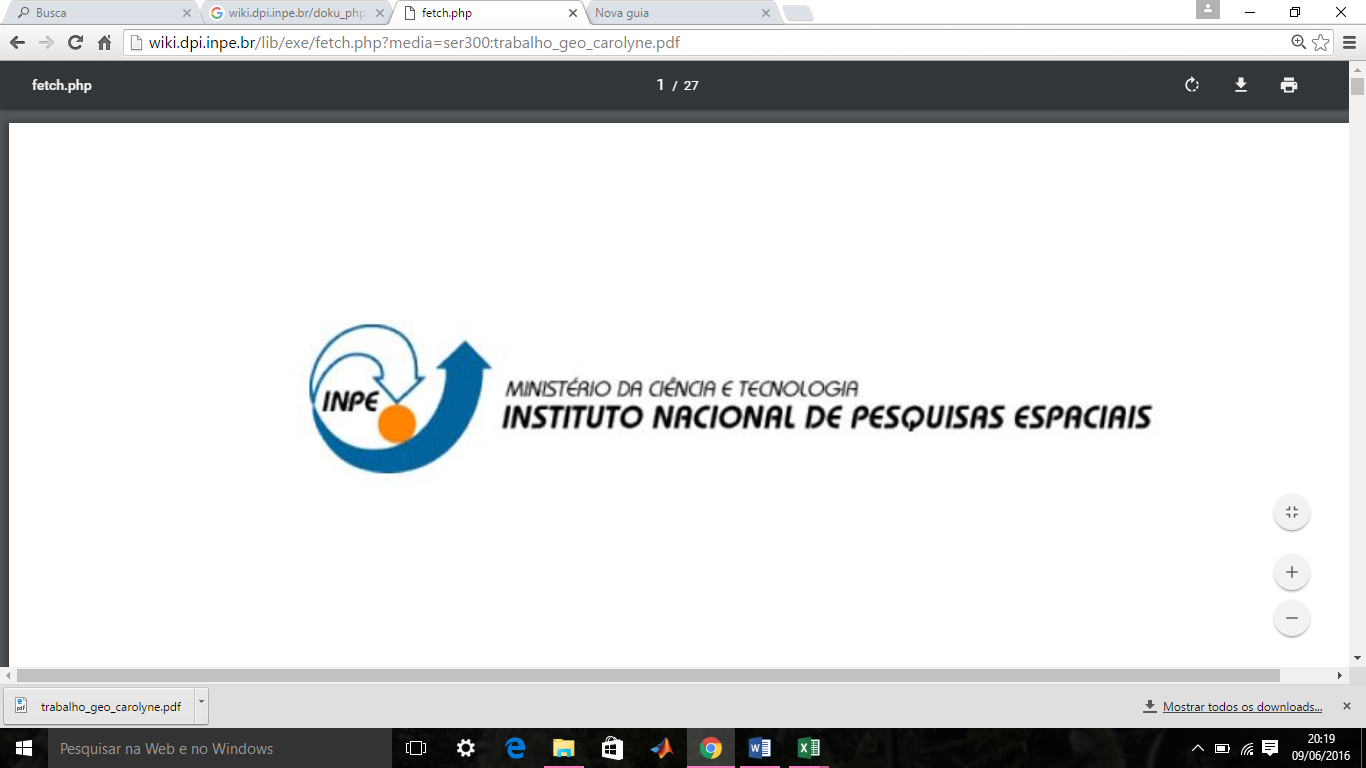 Conclusões
Os conceitos, os resultados e as análises apresentados neste trabalho mostram que as metodologias de inferência são opções interessantes para modelagem de atributos espaciais. 
O trabalho mostrou que essas metodologias se aplicam a atributos numéricos e também, que elas possibilitam a associação de informação de incertezas relacionadas com as inferências. 
Medidas de incerteza foram exploradas e o uso dessas medidas vai depender da natureza do atributo modelado e do tipo de aplicação que fará uso do modelo criado. 
As áreas que apresentaram maiores incertezas coincidiram com as regiões que registraram precipitação mais concentradas e que apresentam o uso área urbana predominante. A impermeabilização do solo pode ser um dos fatores que influenciaram esse resultado.
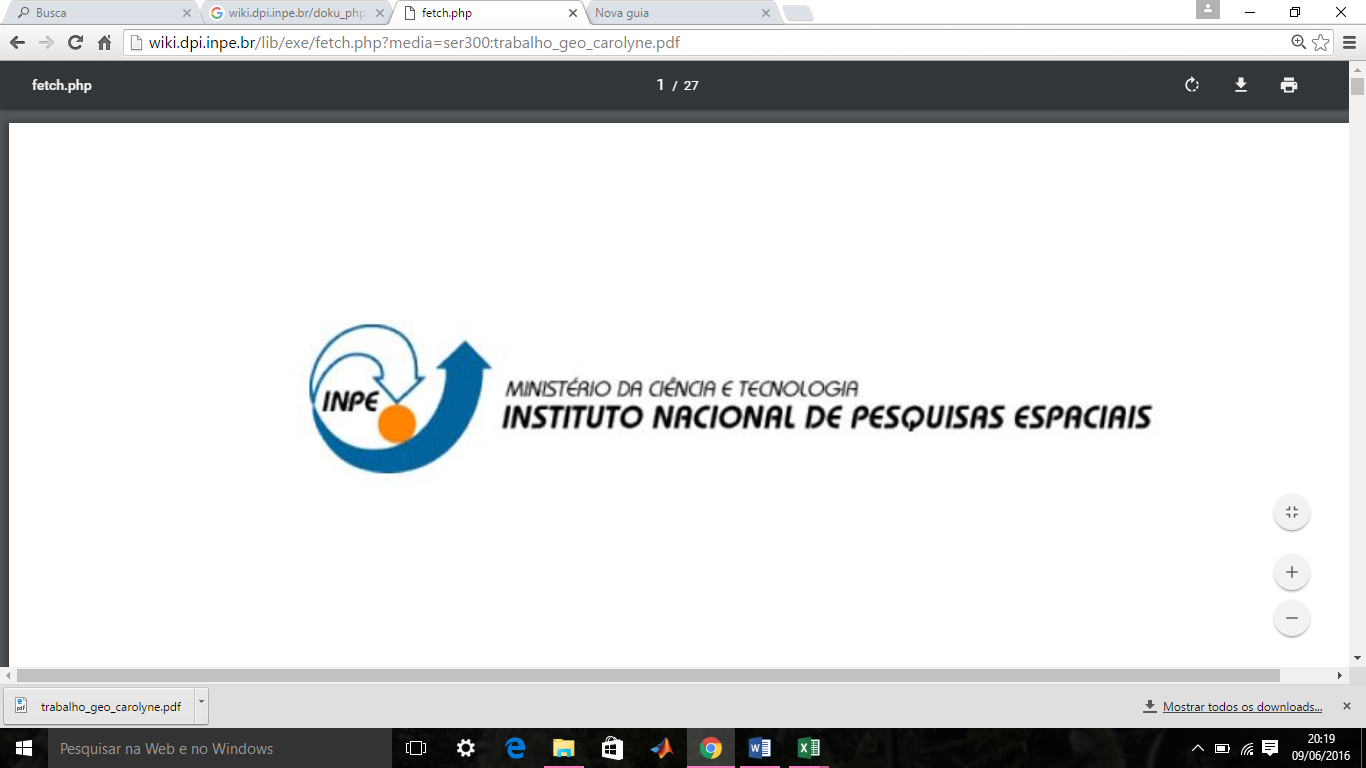 Obrigada!!!!!
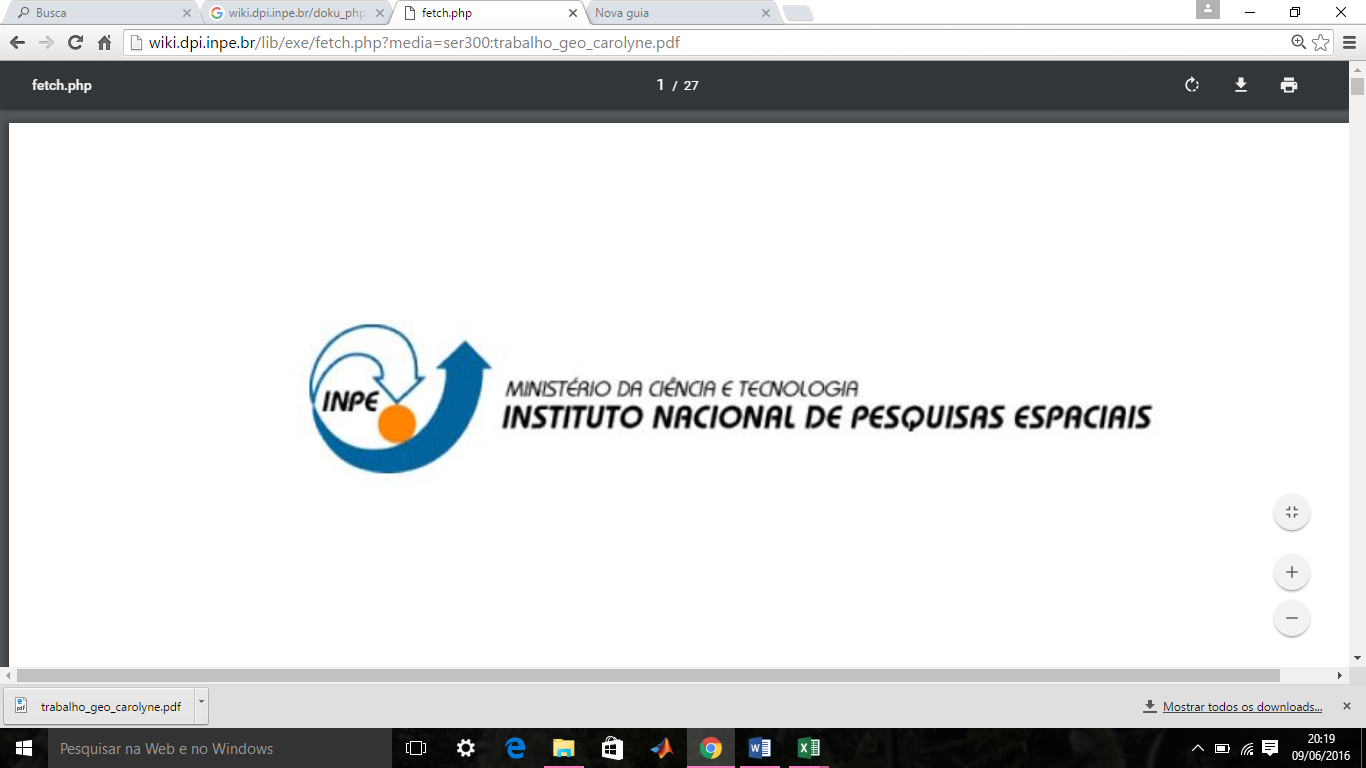